Санитарная очистка территории поселения
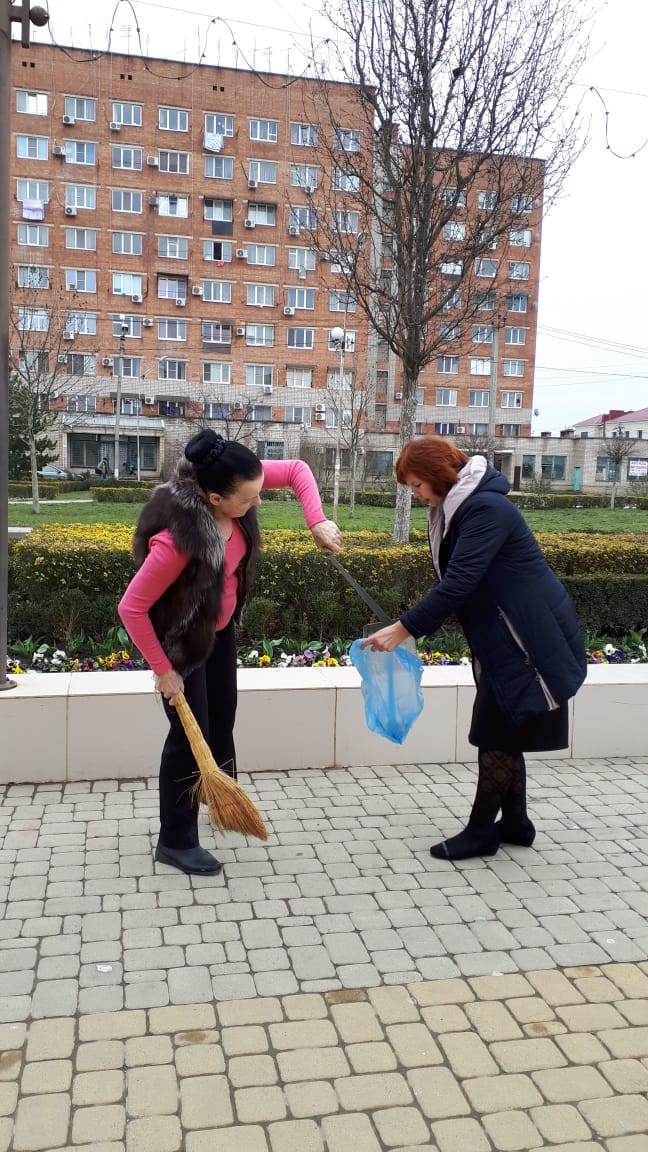 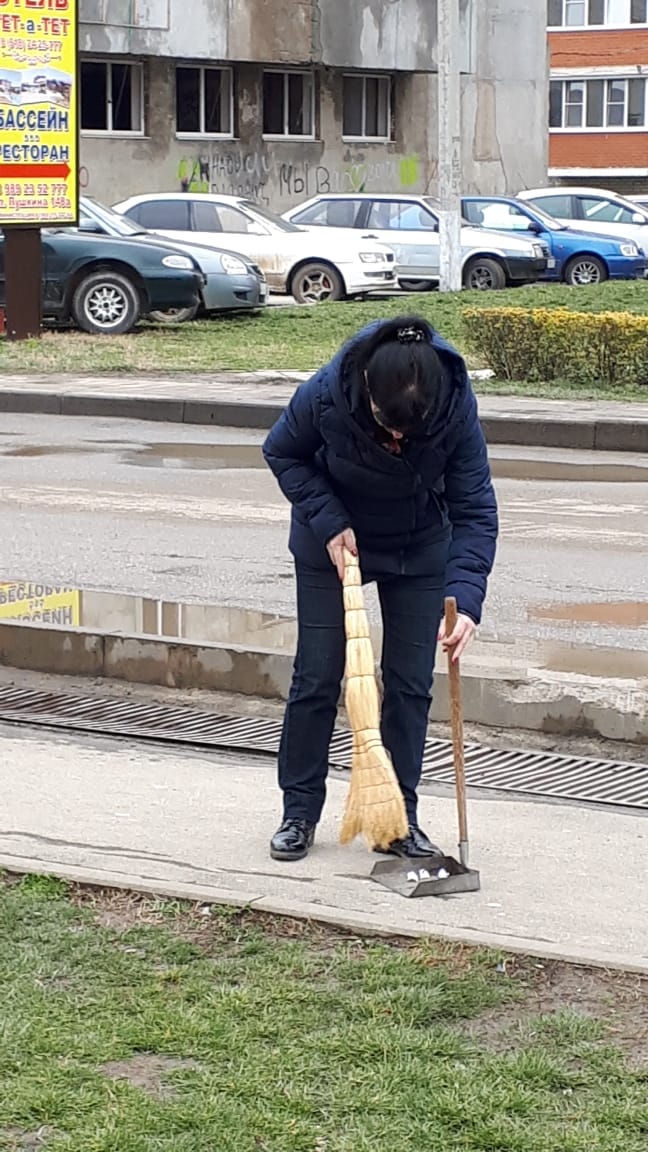 Санитарная очистка территории поселения
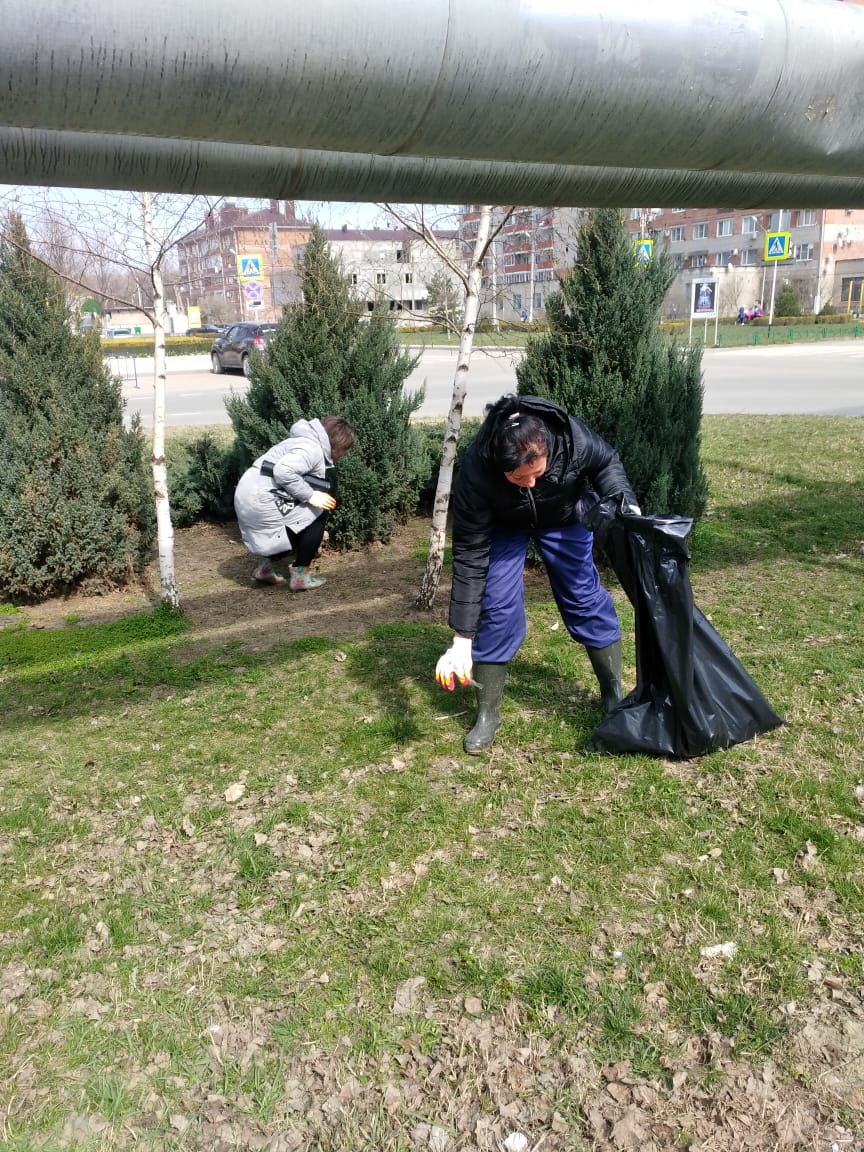 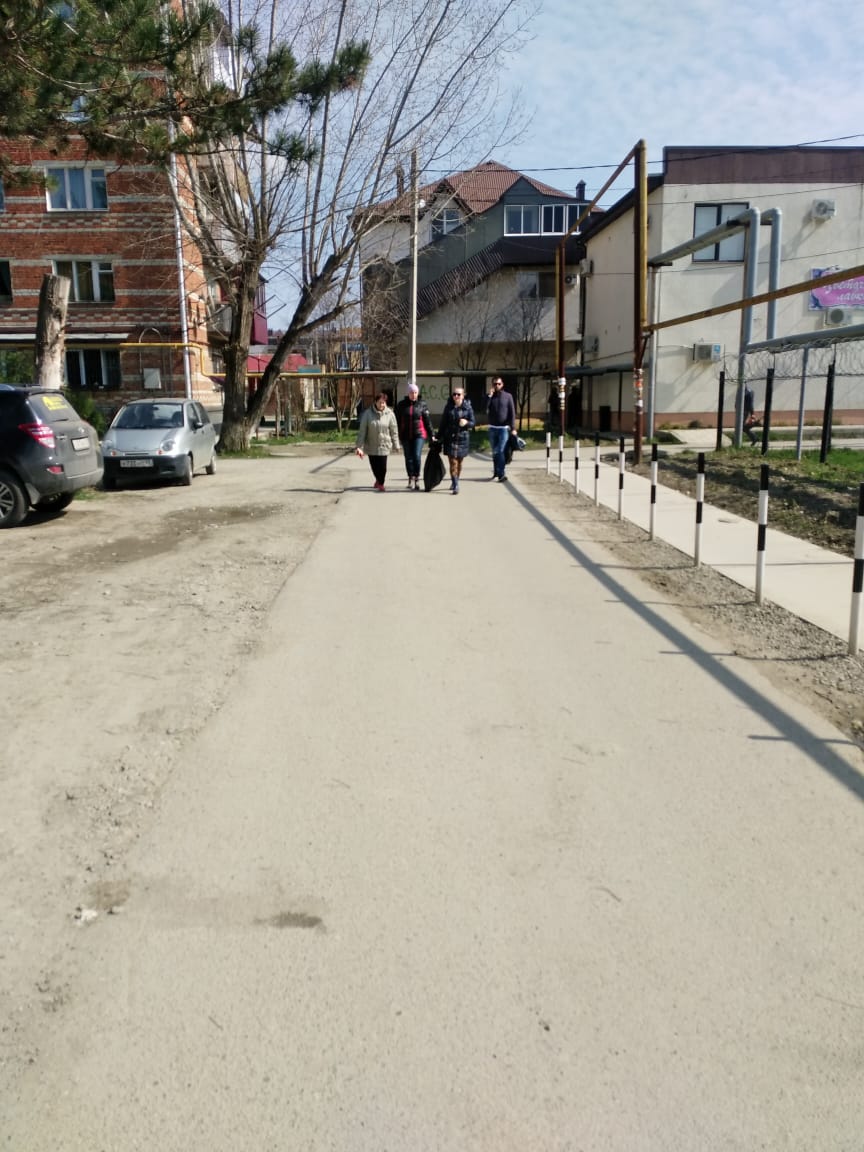 Санитарная очистка территории в районах многоквартирных домов
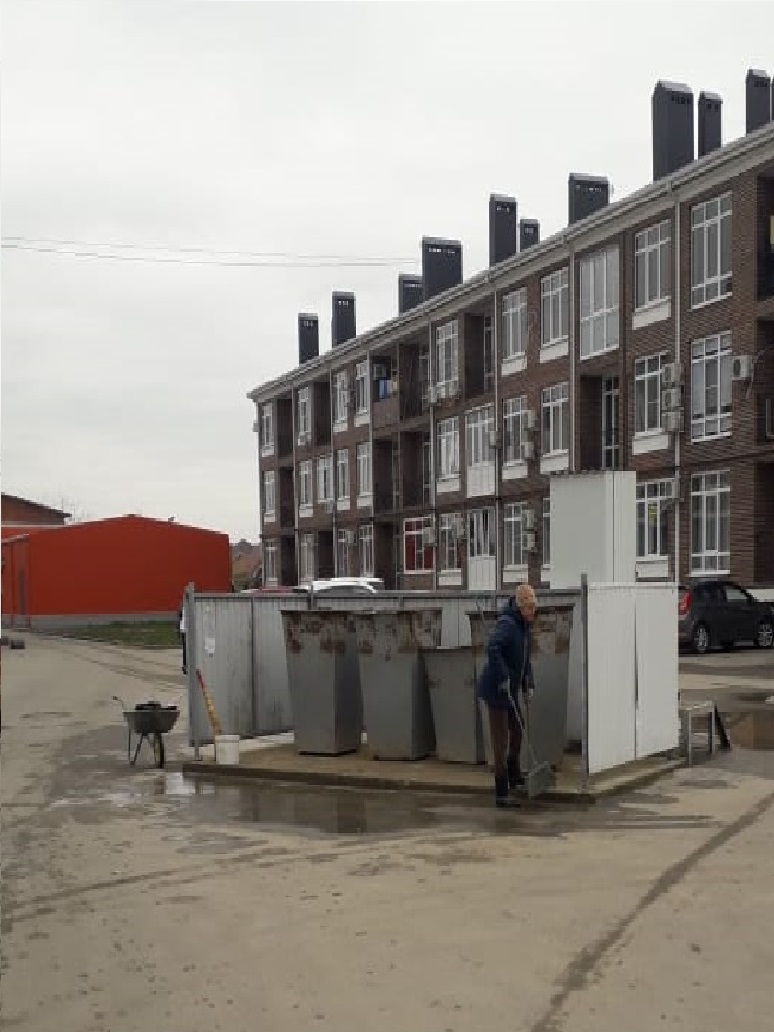 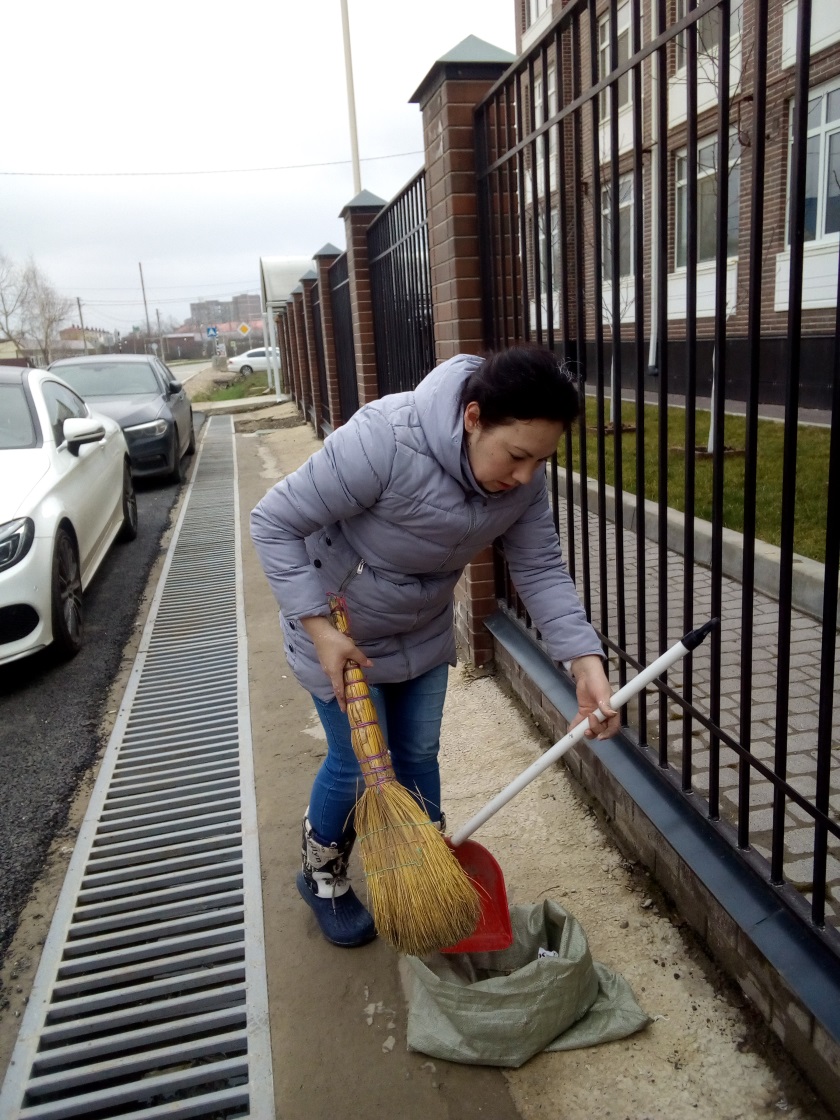 Санитарная очистка территории в районах многоквартирных домов
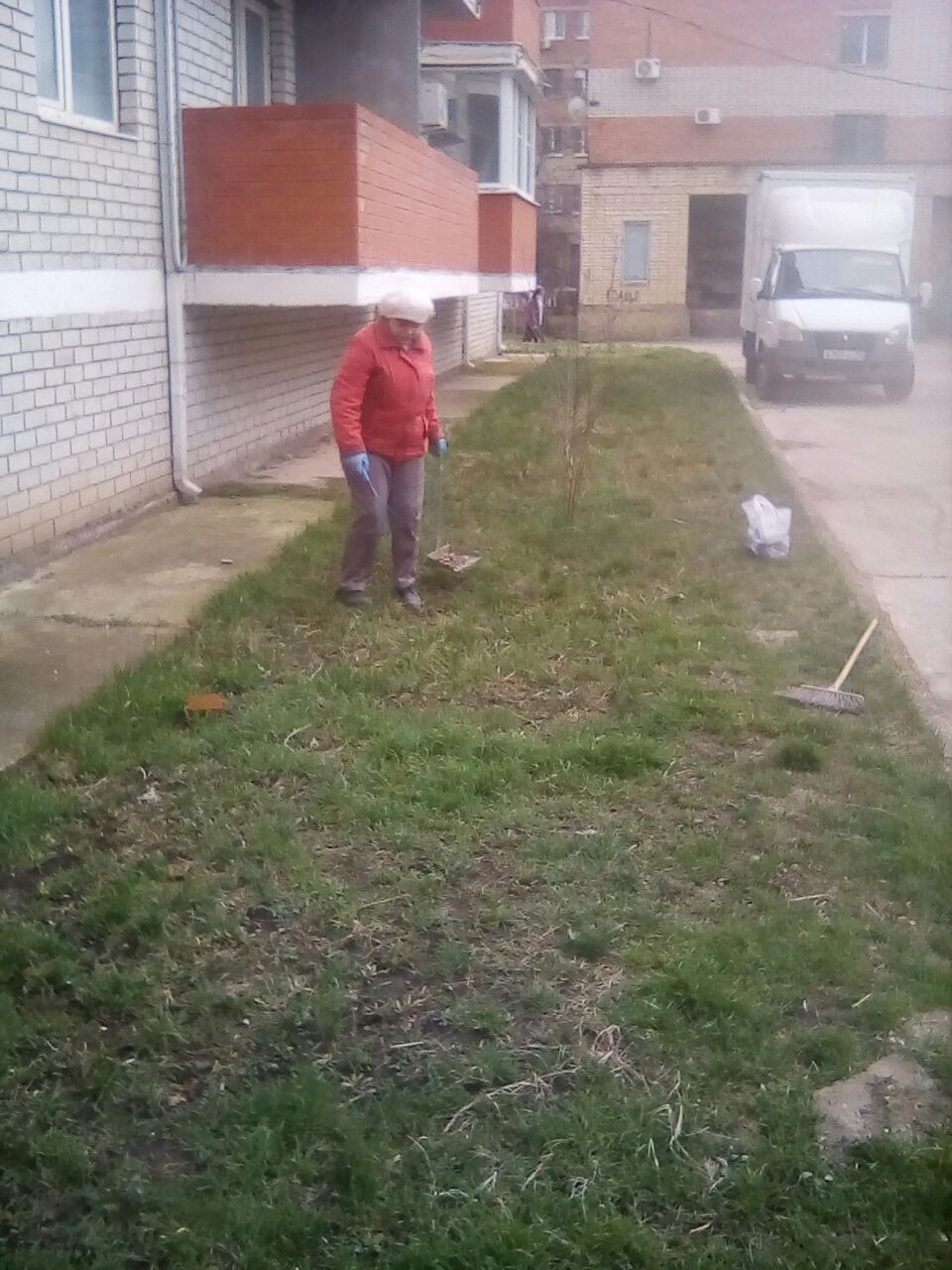 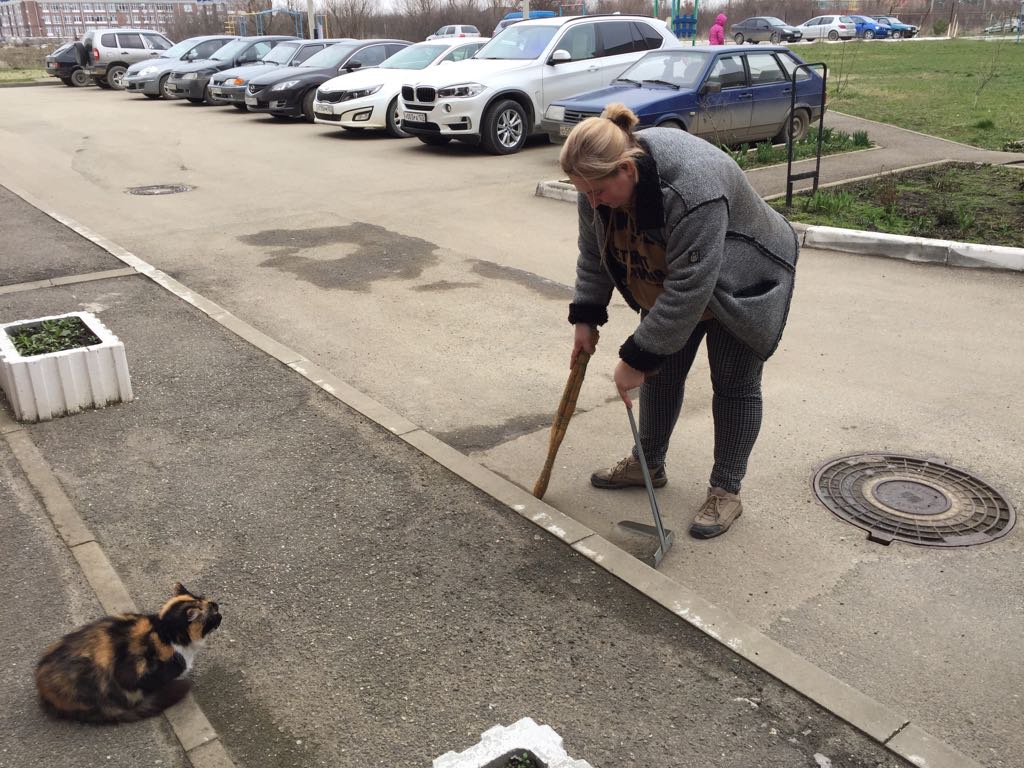 Санитарная очистка территории в районах многоквартирных домов
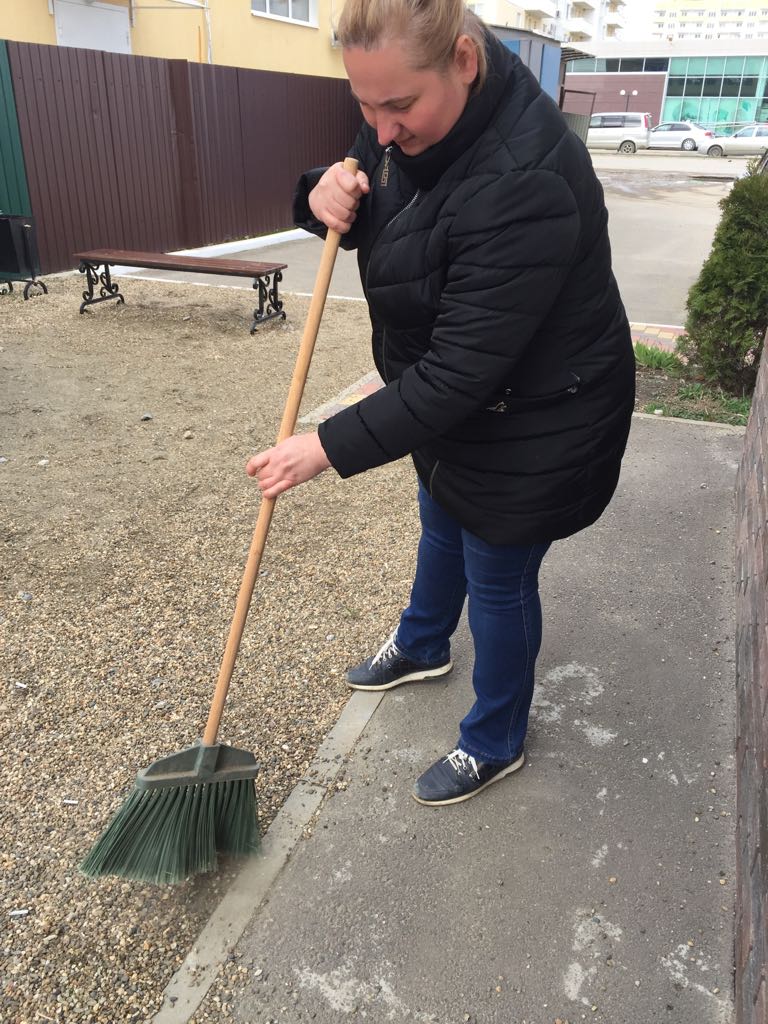 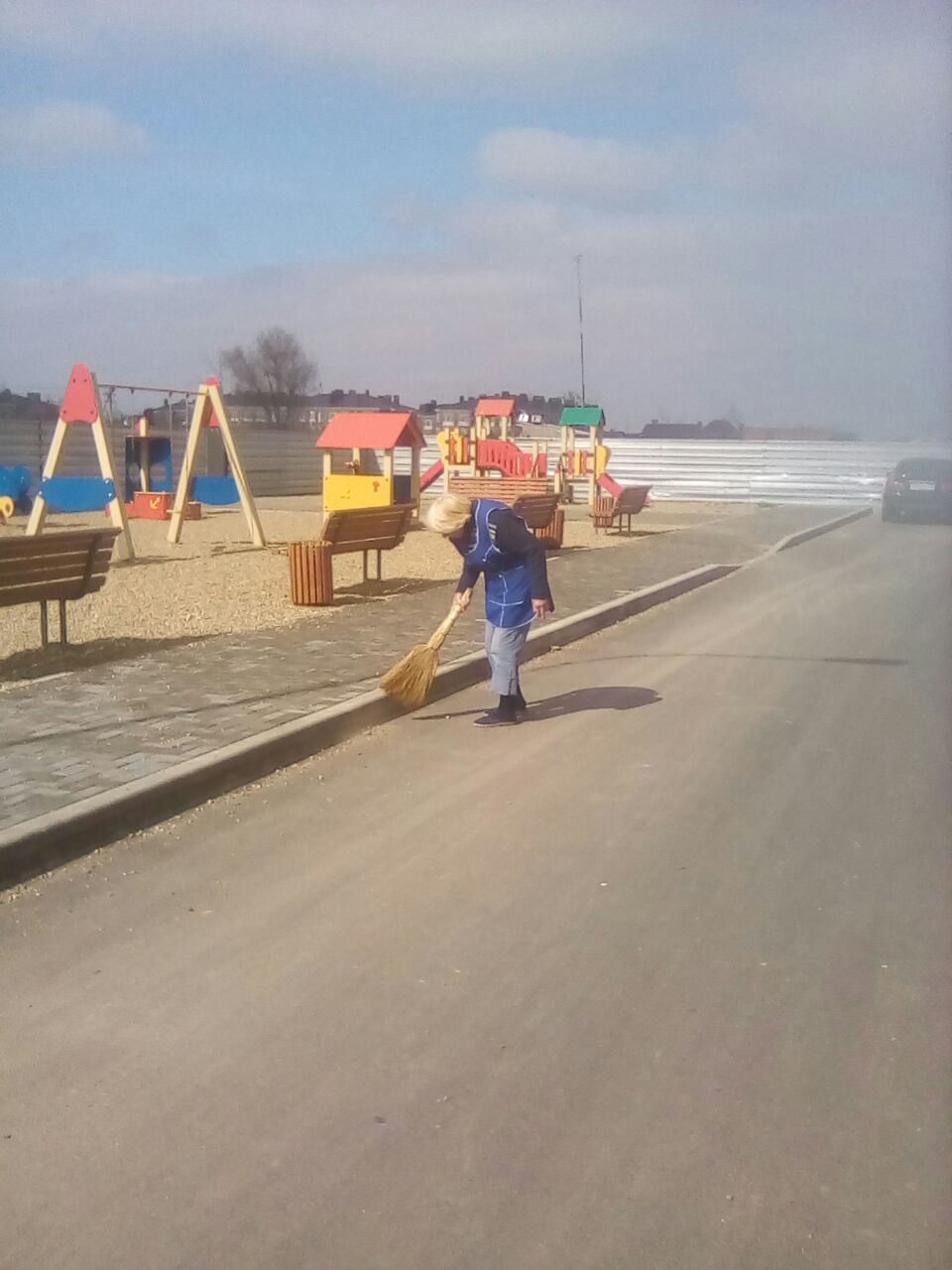 Санитарная очистка территории в районах многоквартирных домов
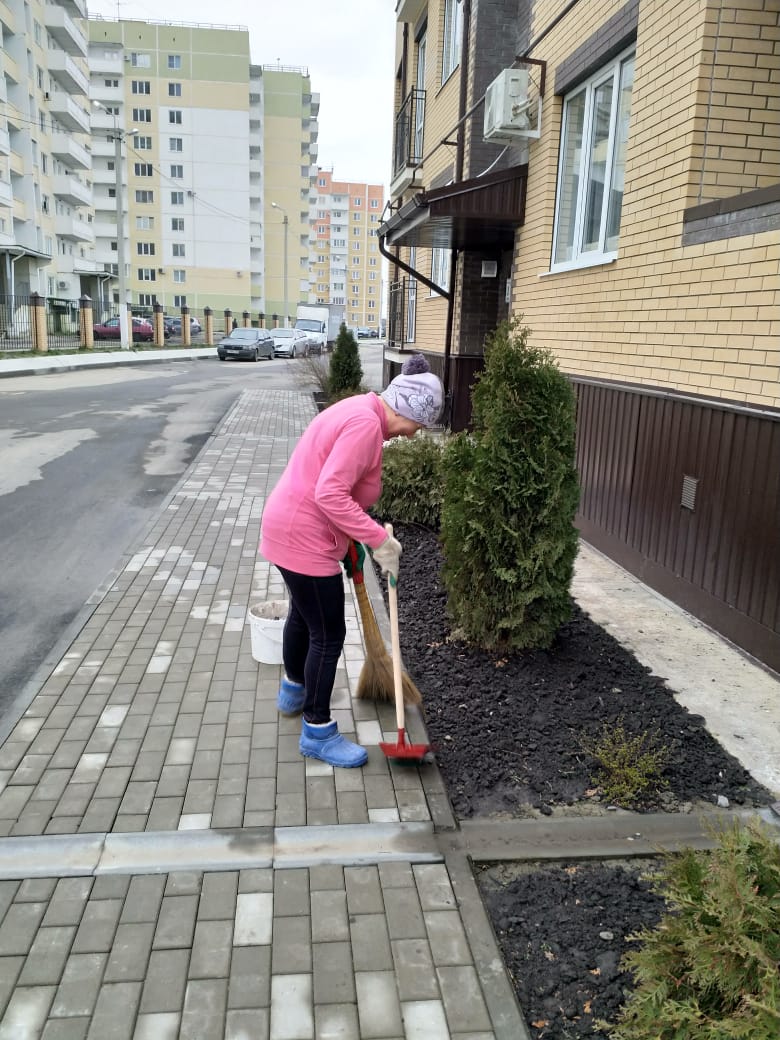 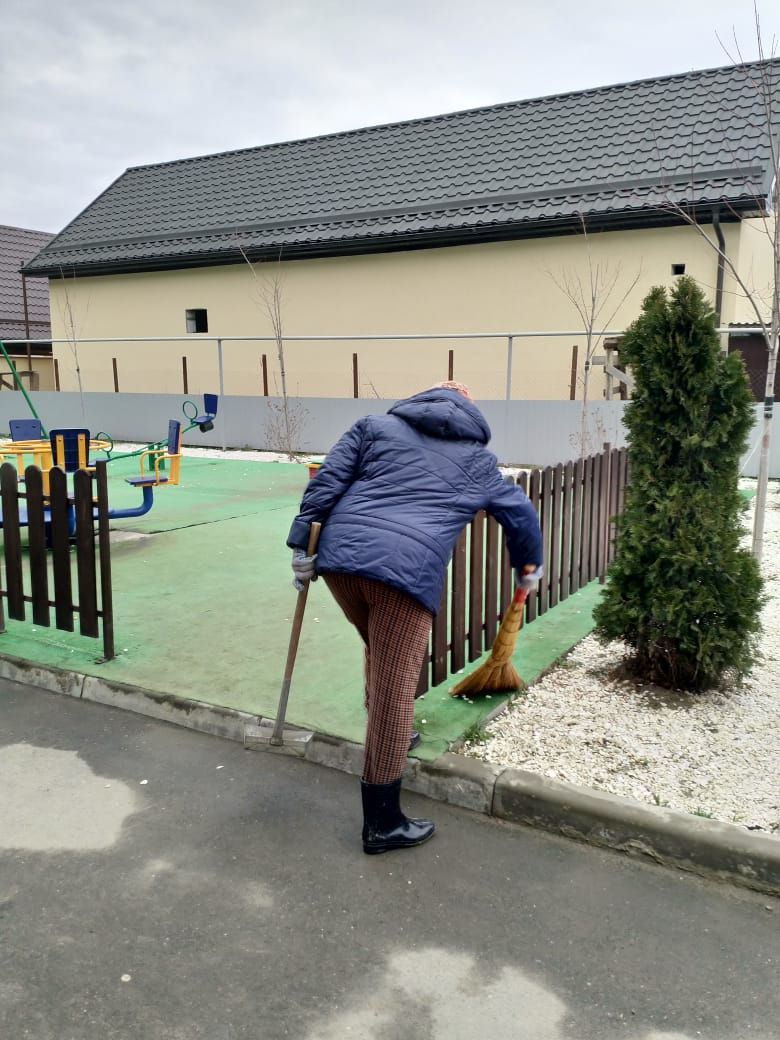 Благоустройство в районах многоквартирных домов
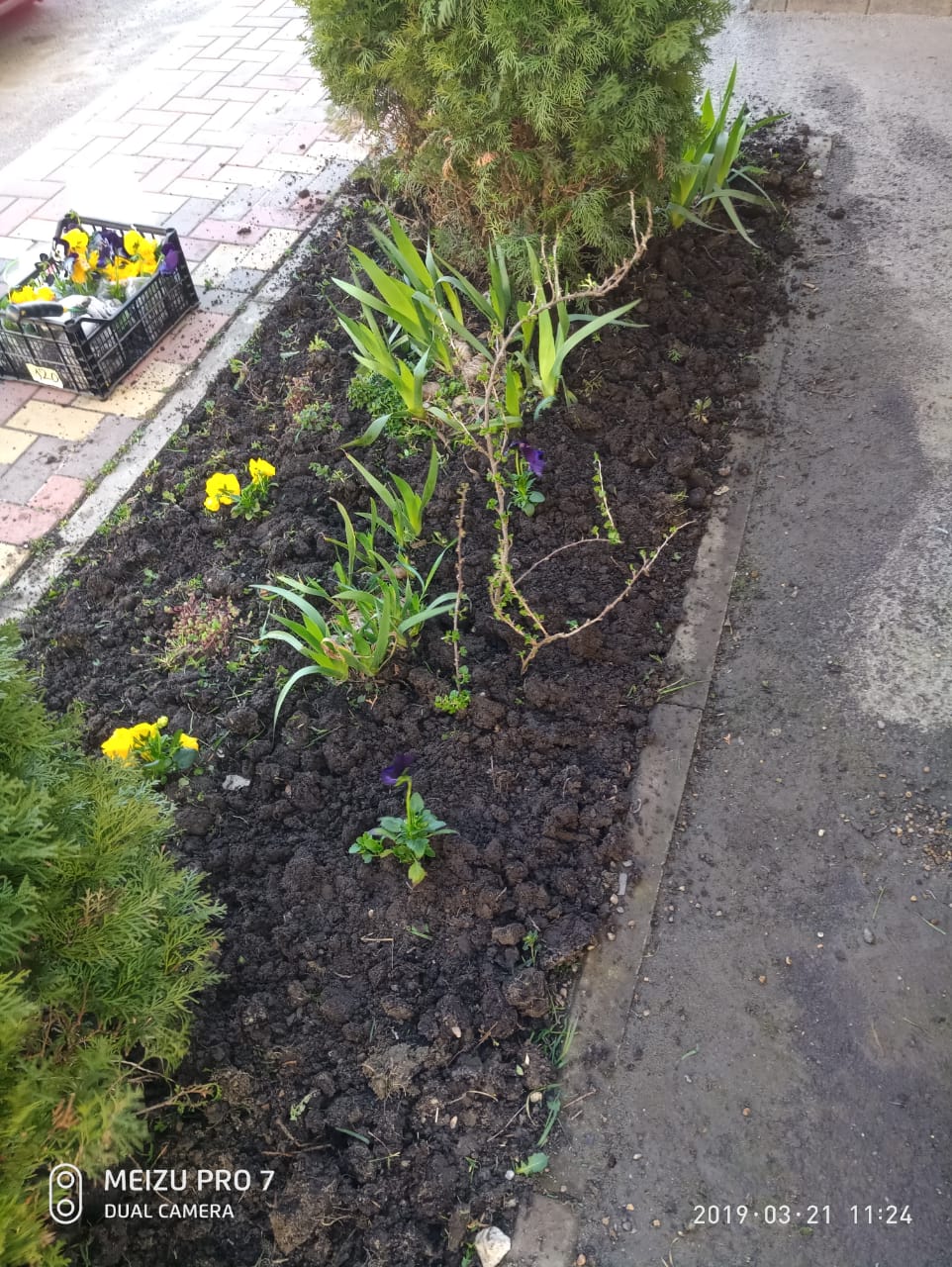 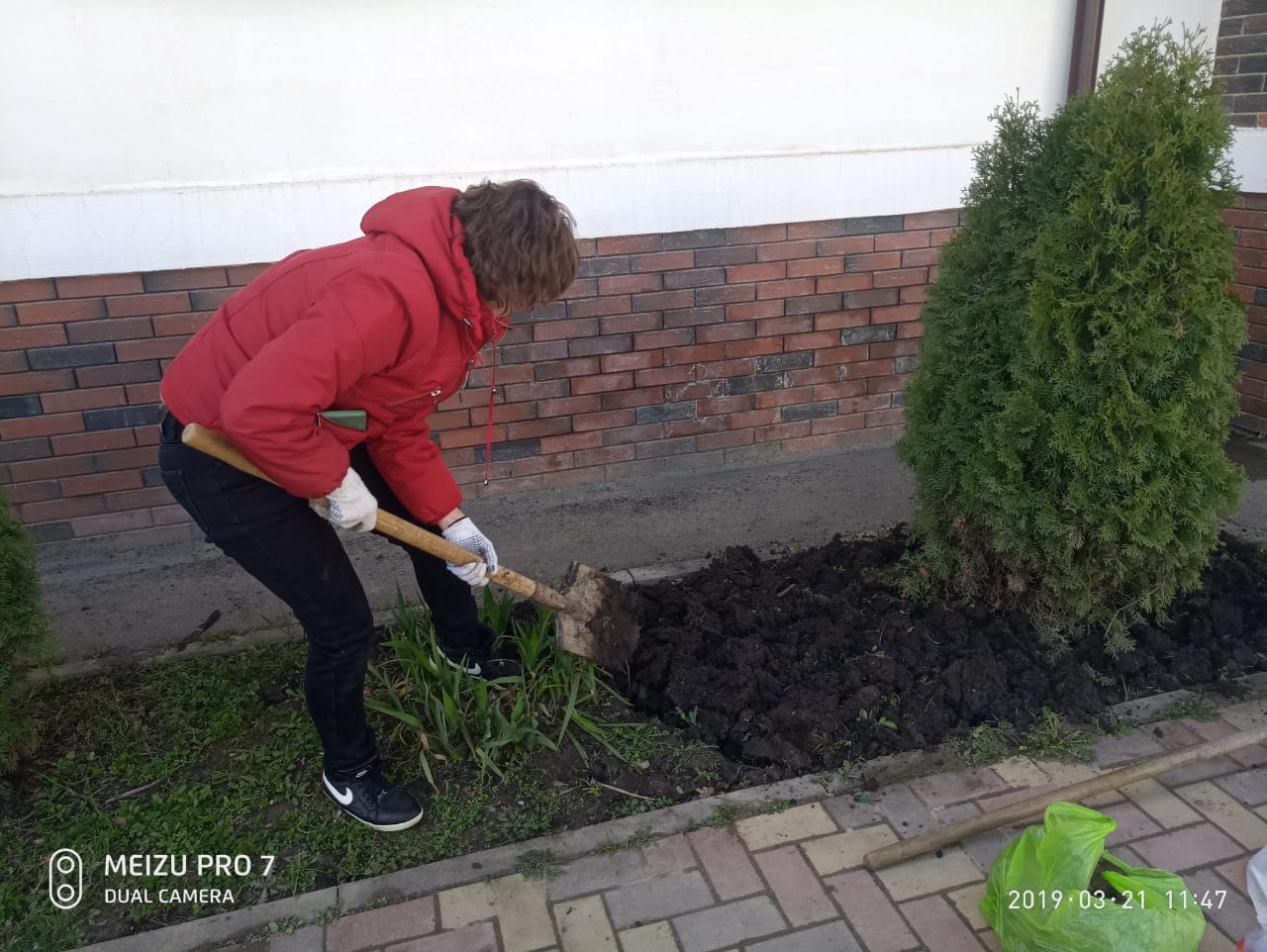 Благоустройство в районах многоквартирных домов
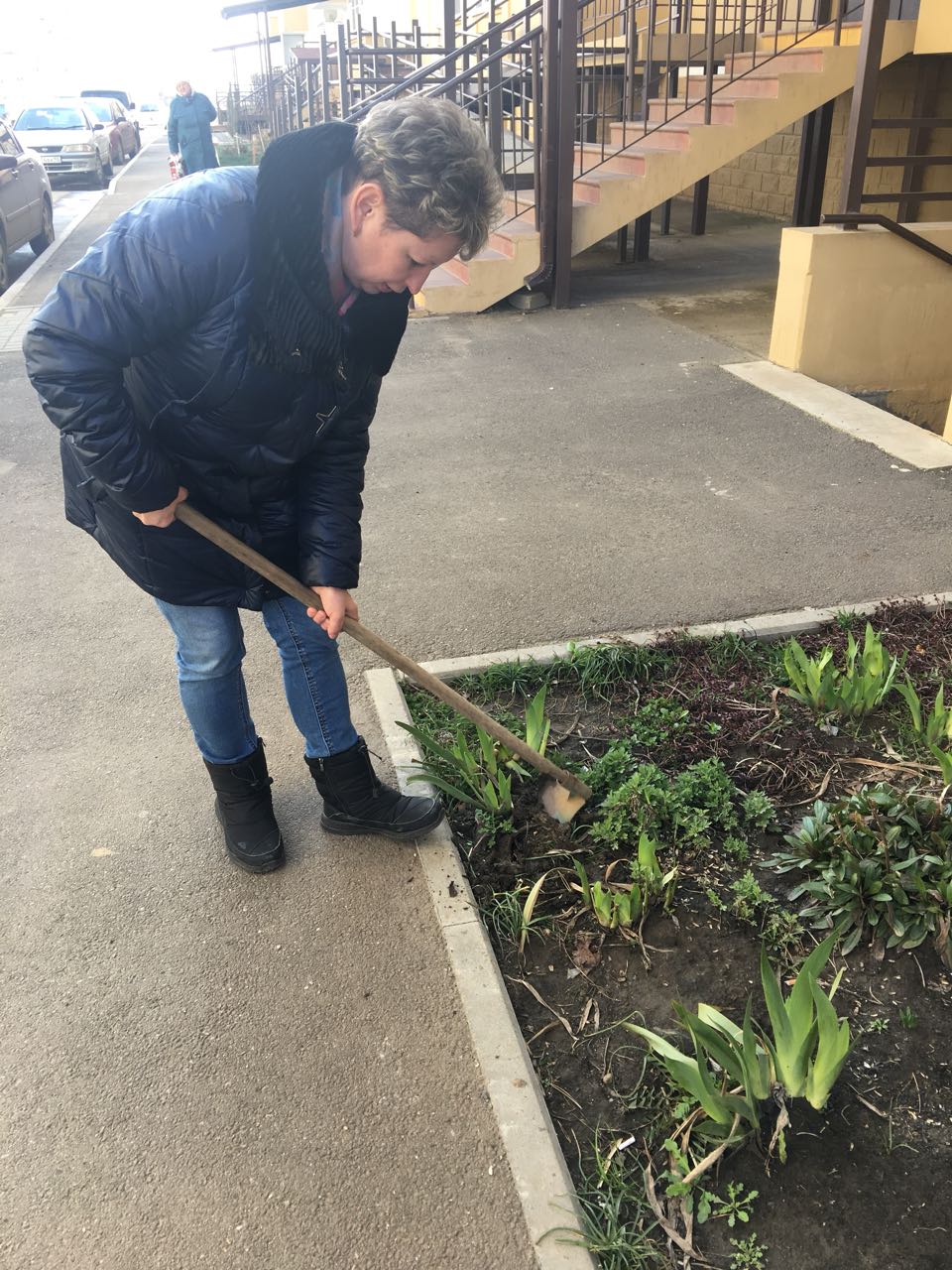 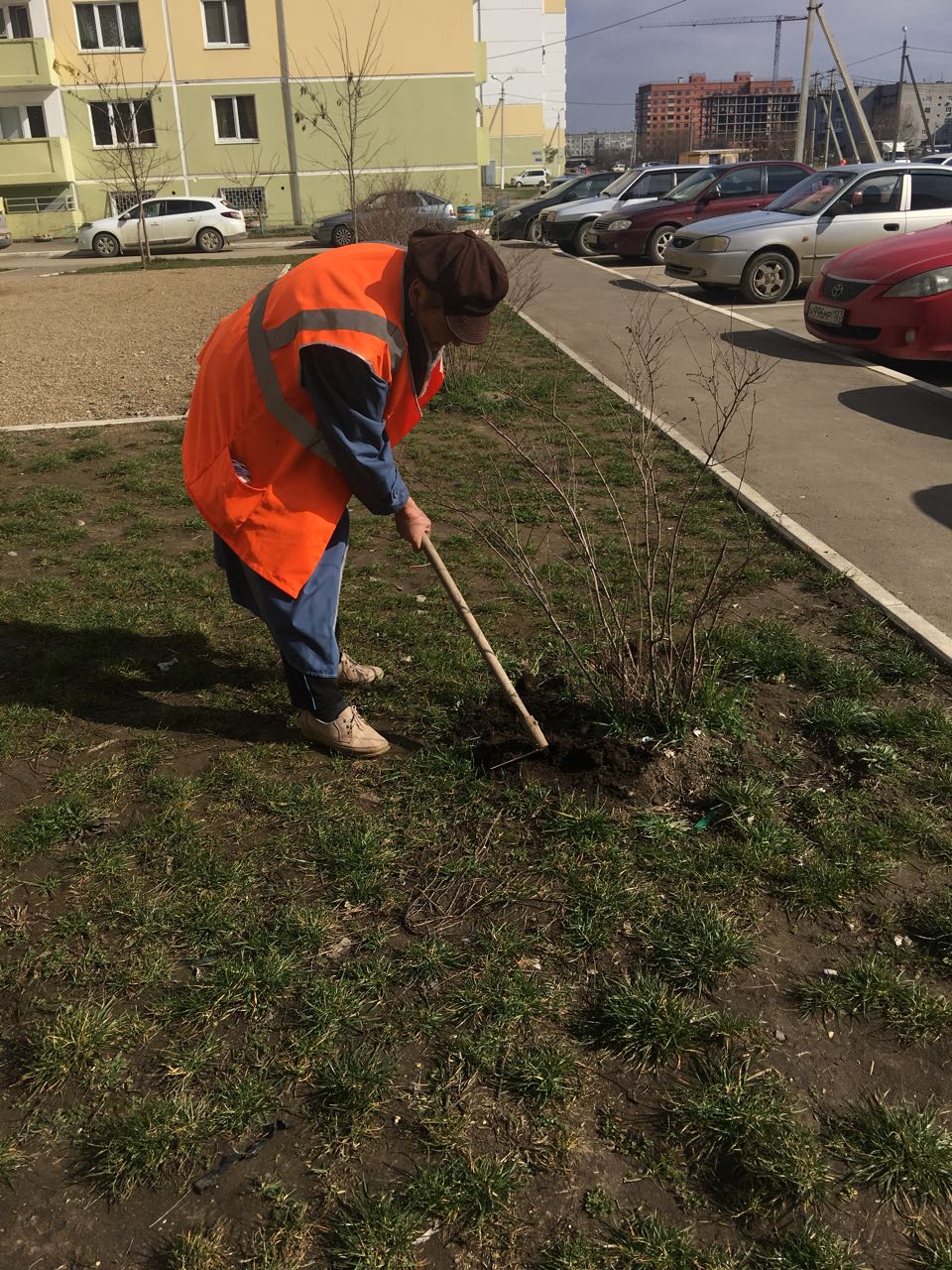 Территория действующего кладбища
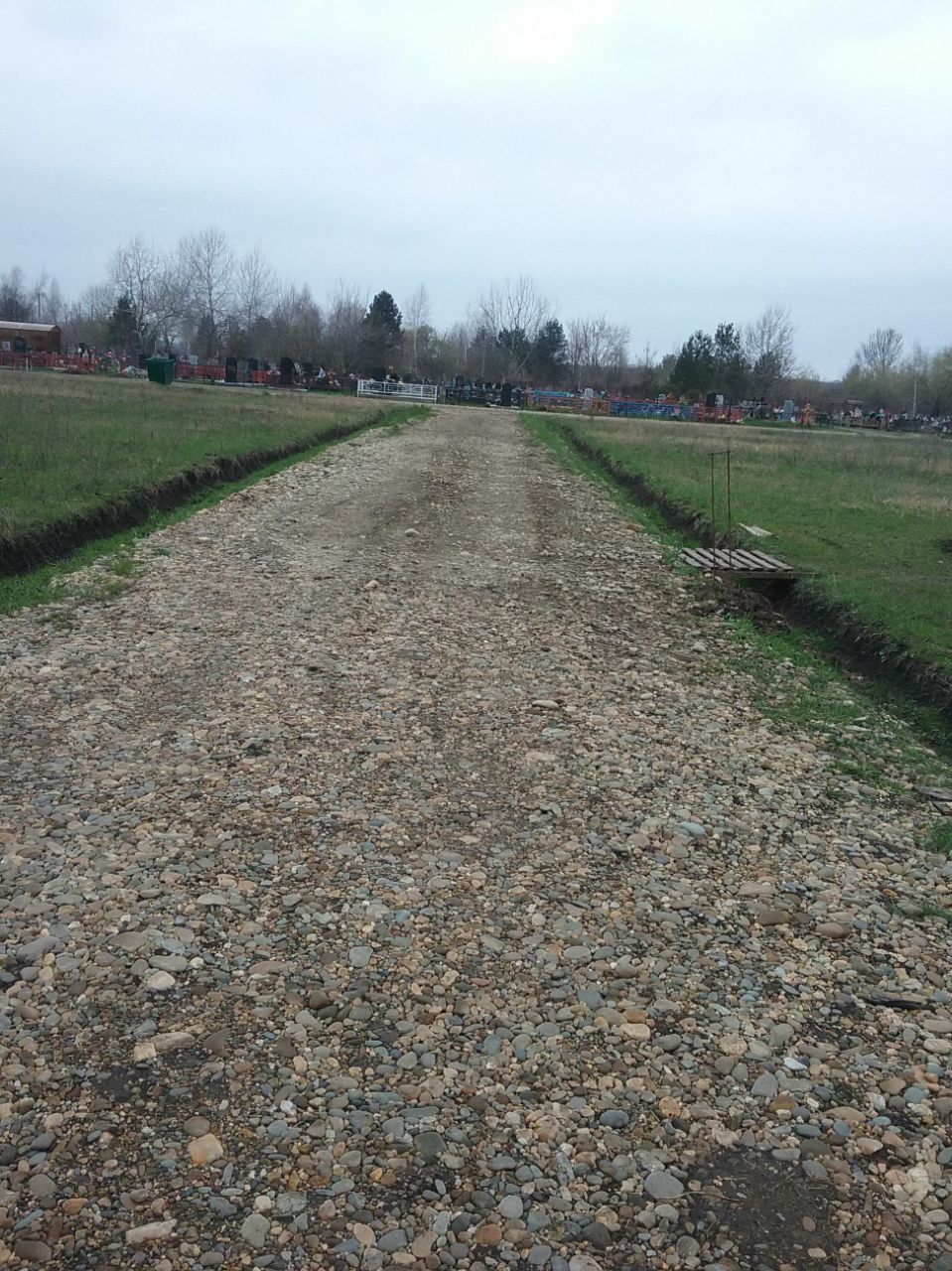 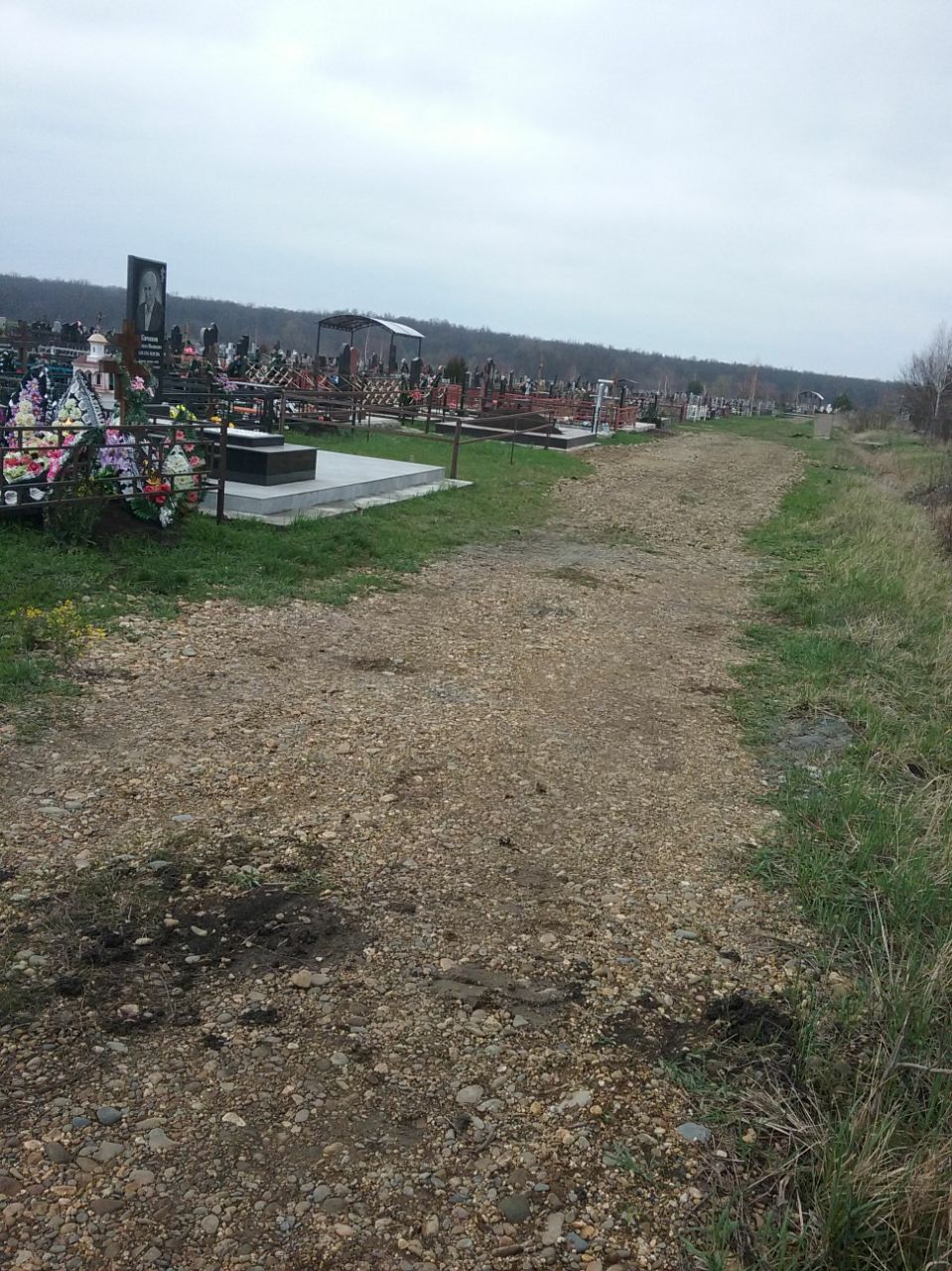 Завоз ГПС на действующее кладбище
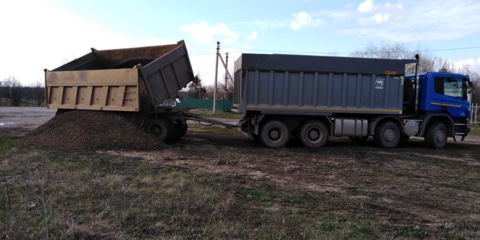 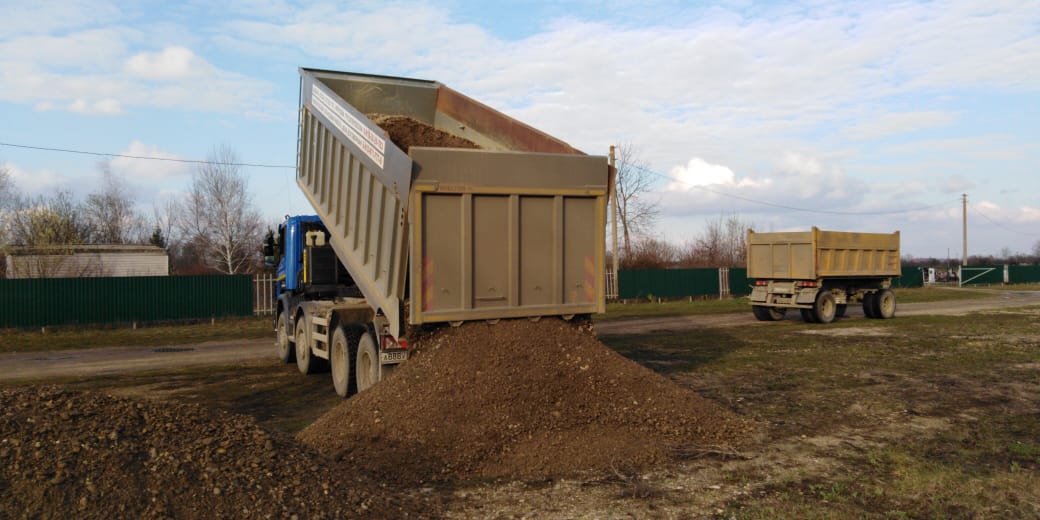 Уборка территории кладбища ул. Суворова
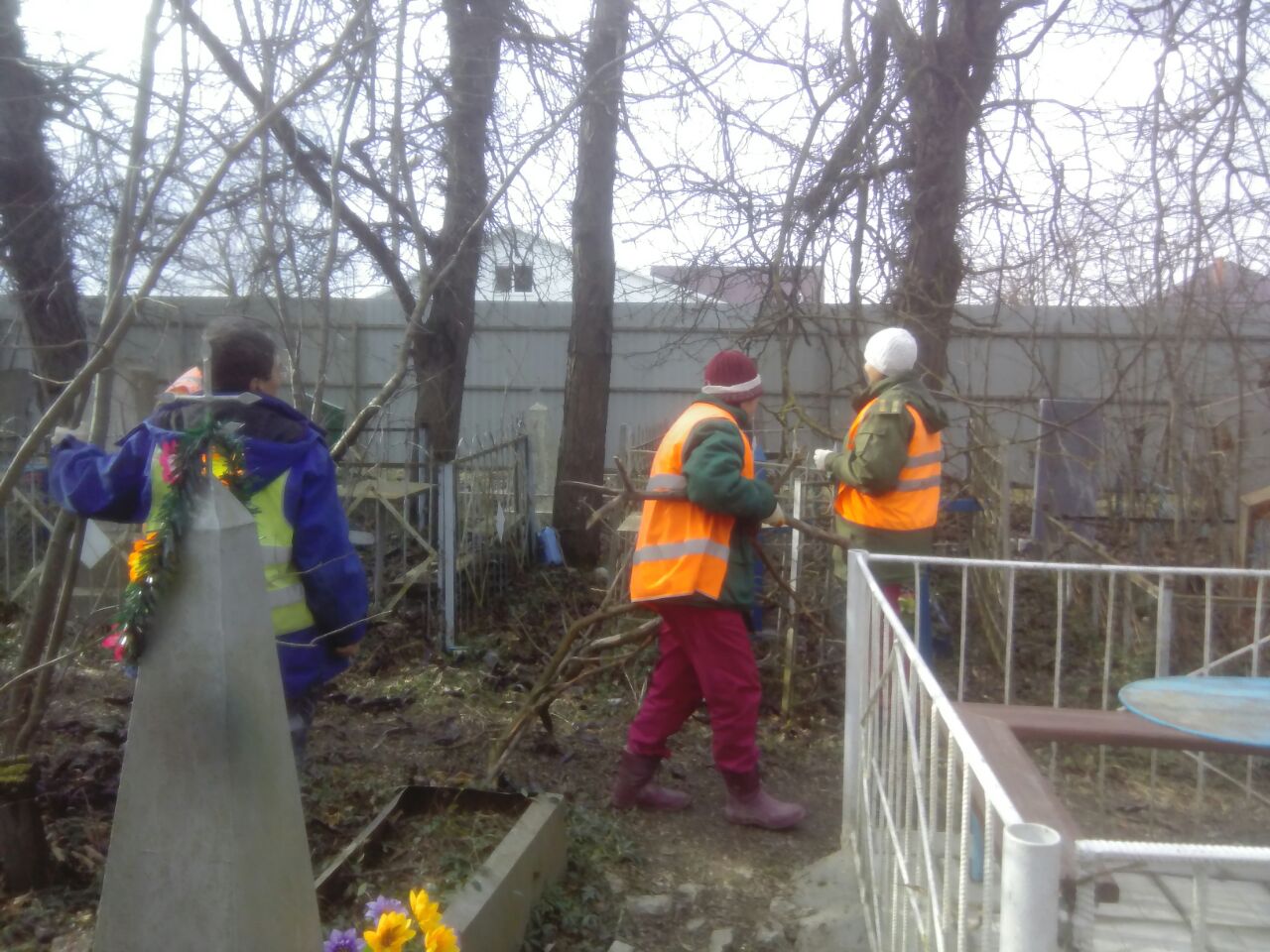 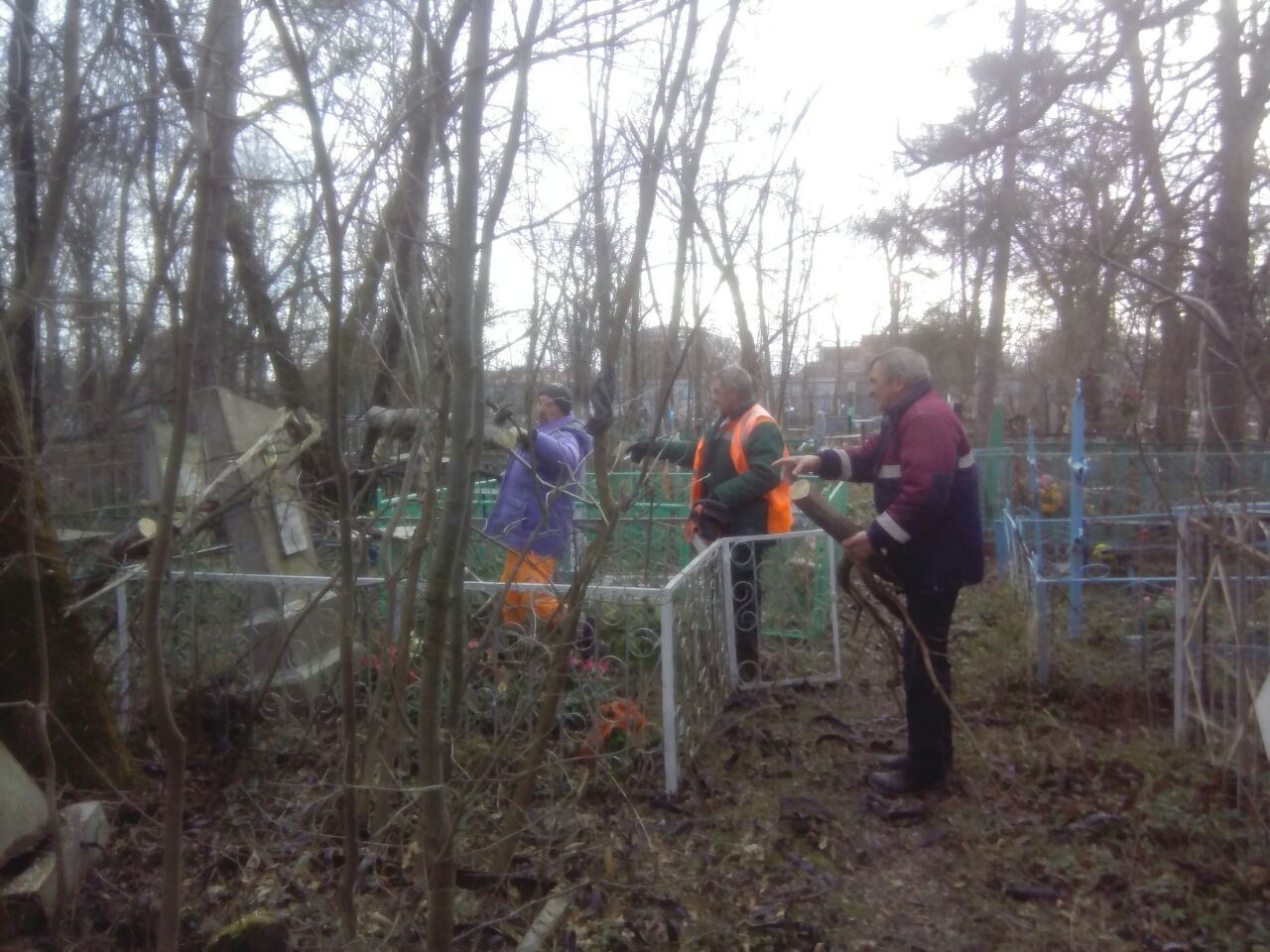 Состояние контейнерных площадок
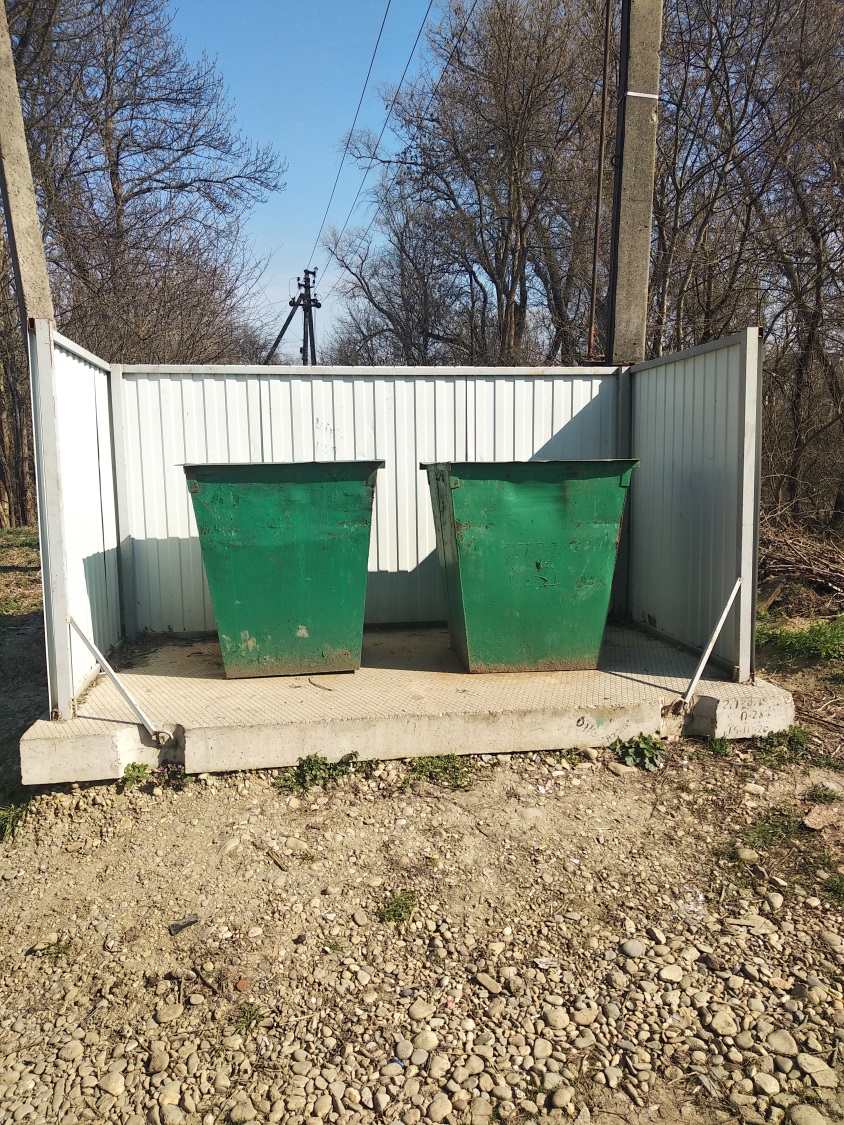 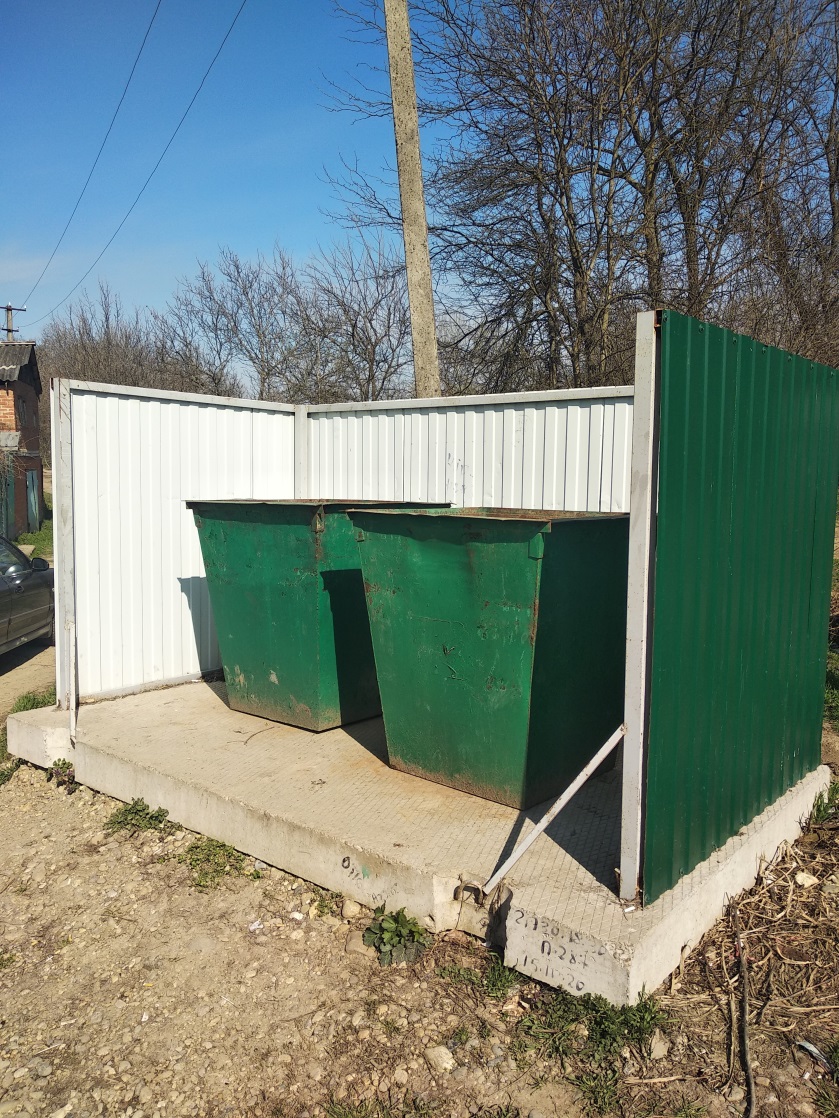 Состояние контейнерных площадок
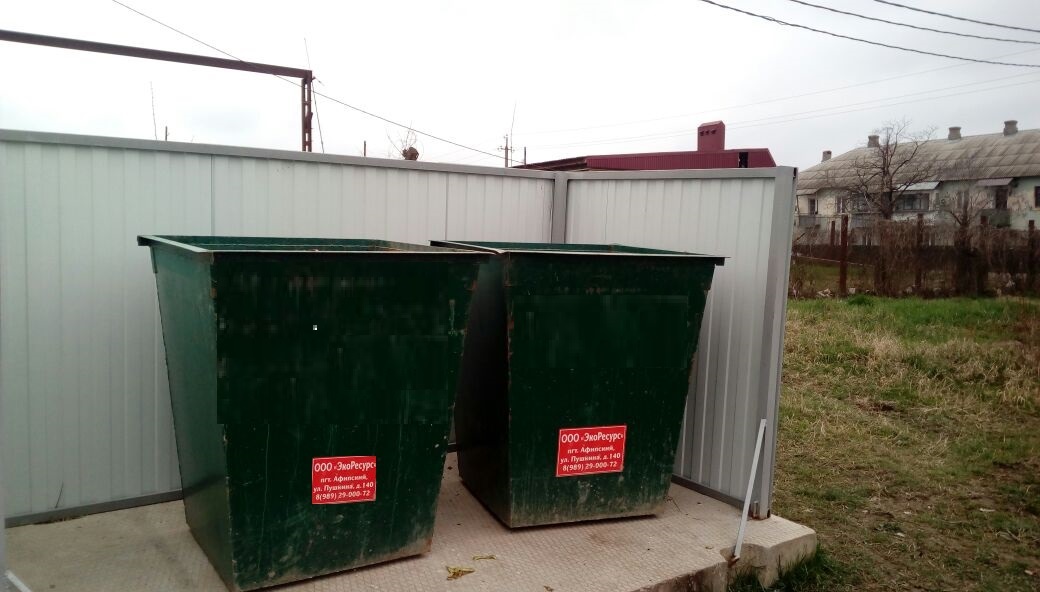 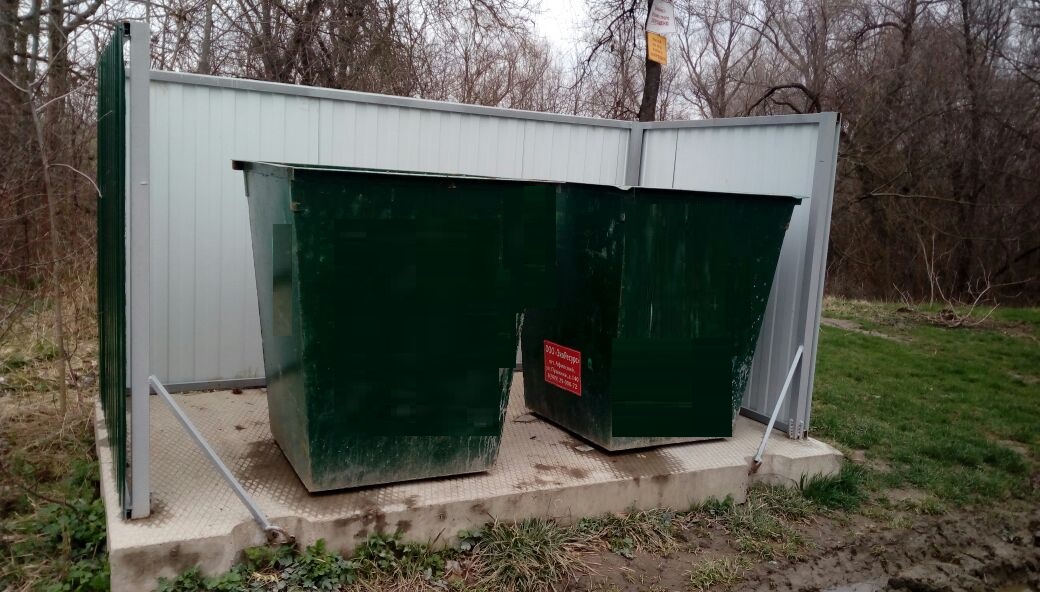 Состояние контейнерных площадок
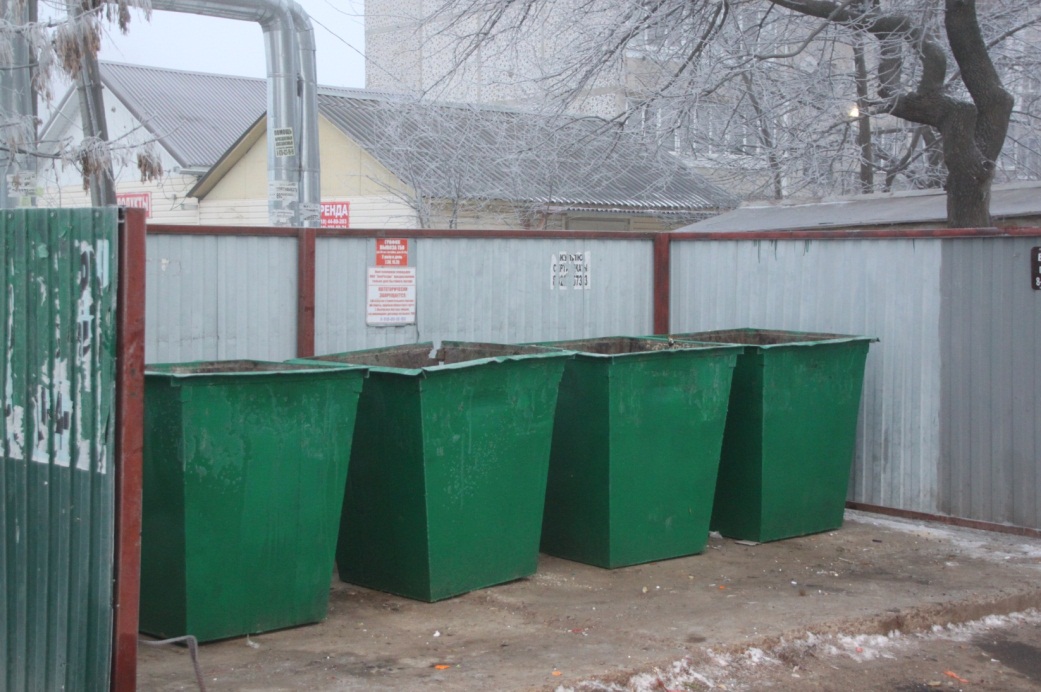 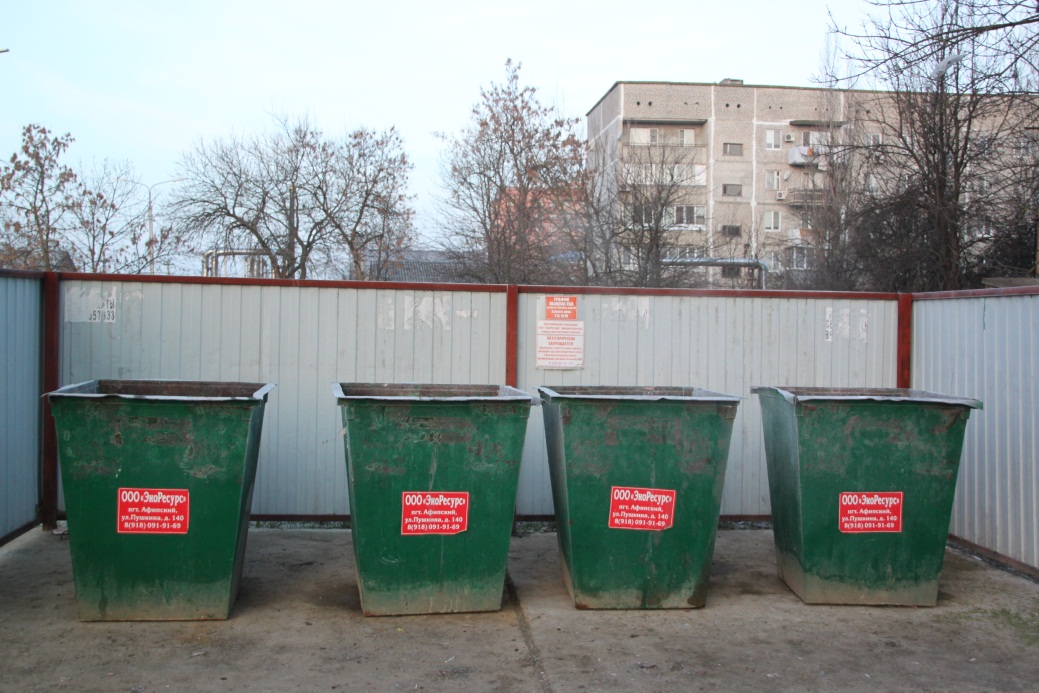 Уборка территории поселения
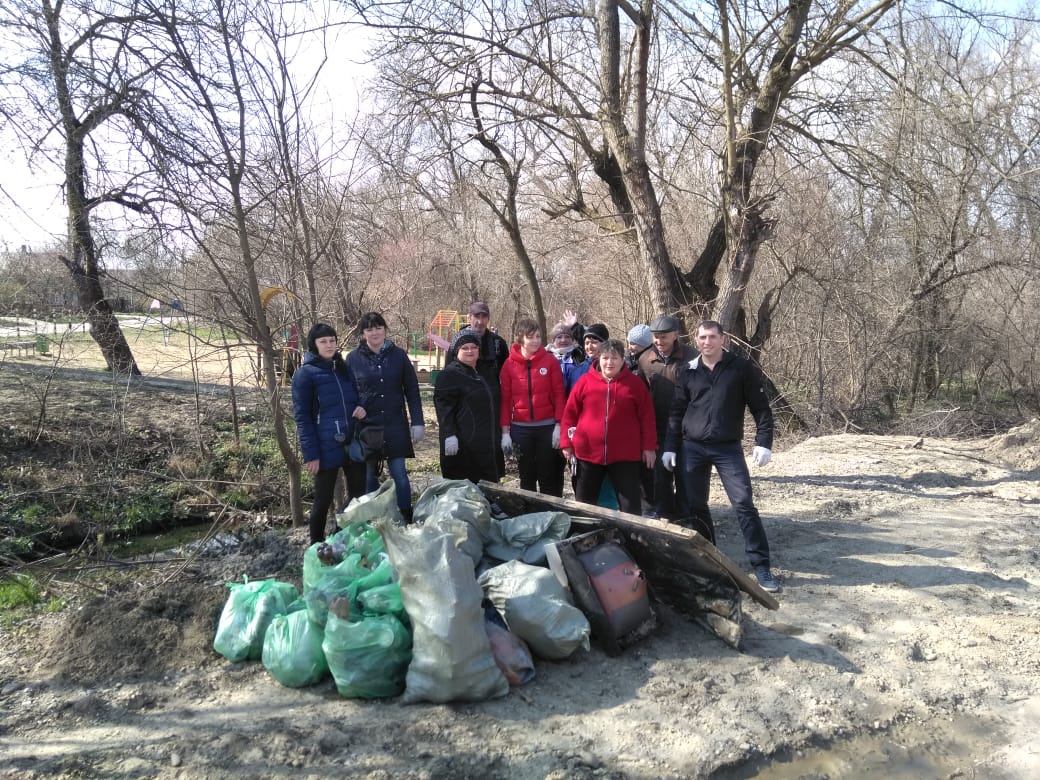 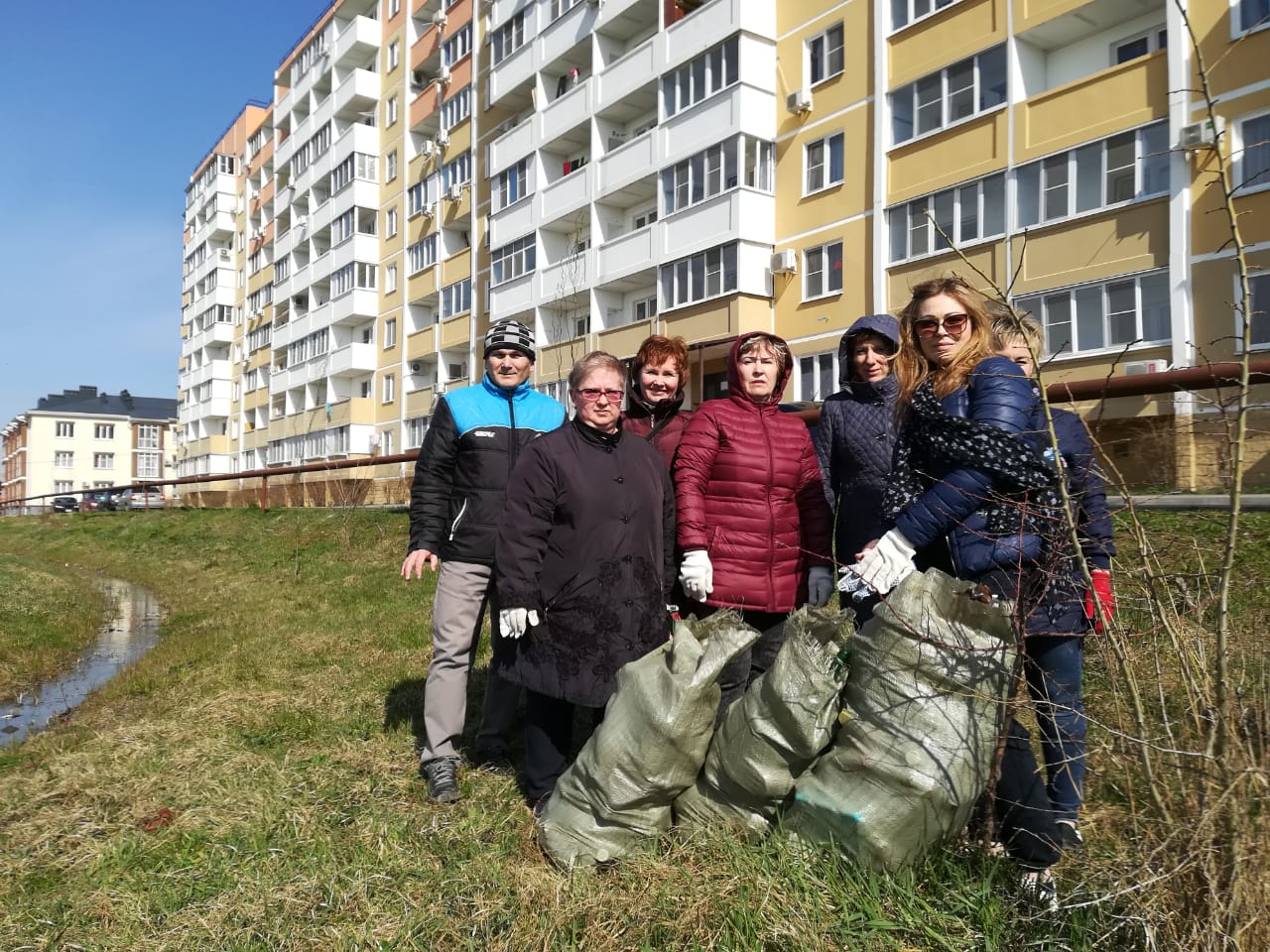 Санитарная очистка территории вдоль реки
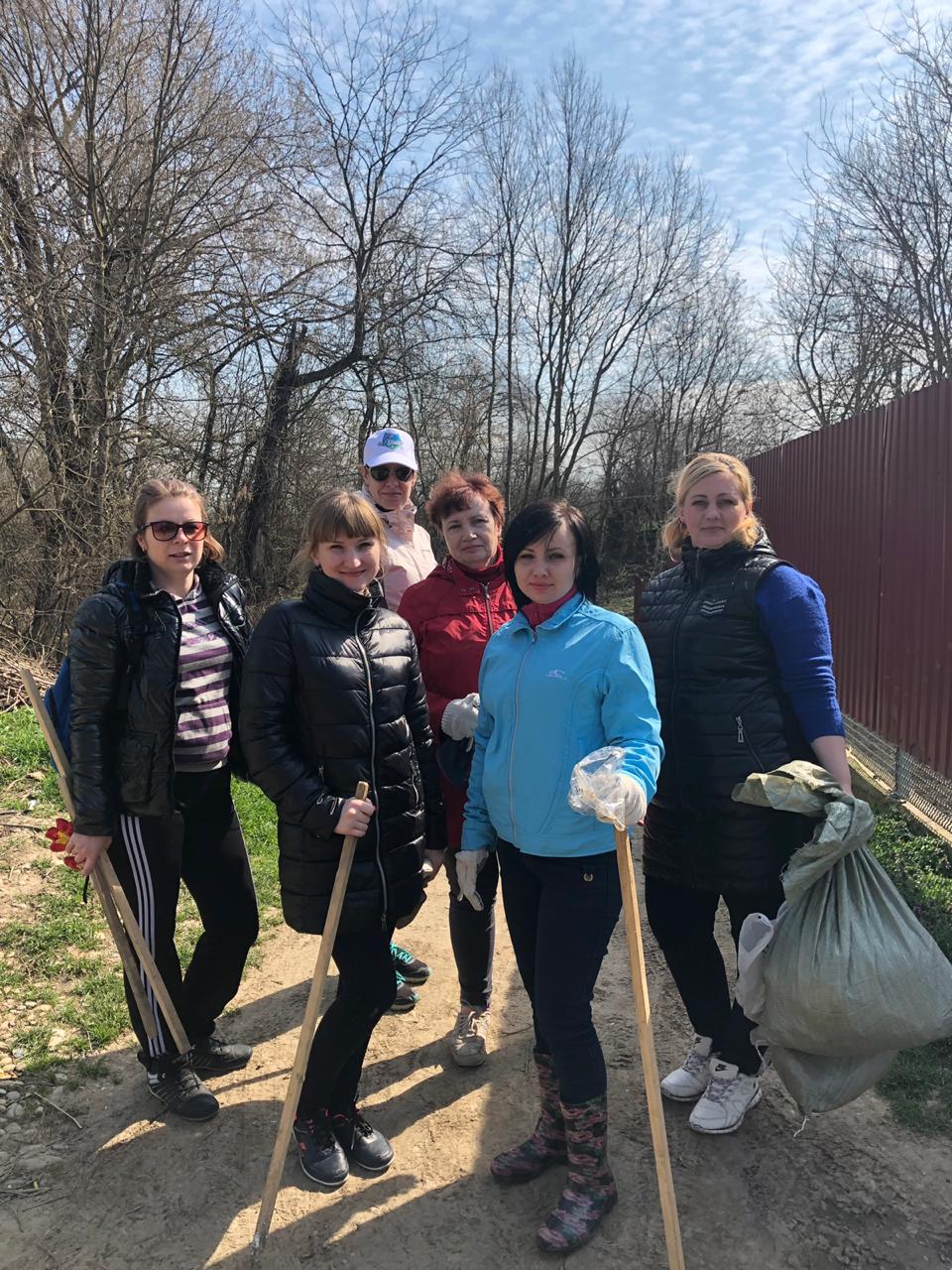 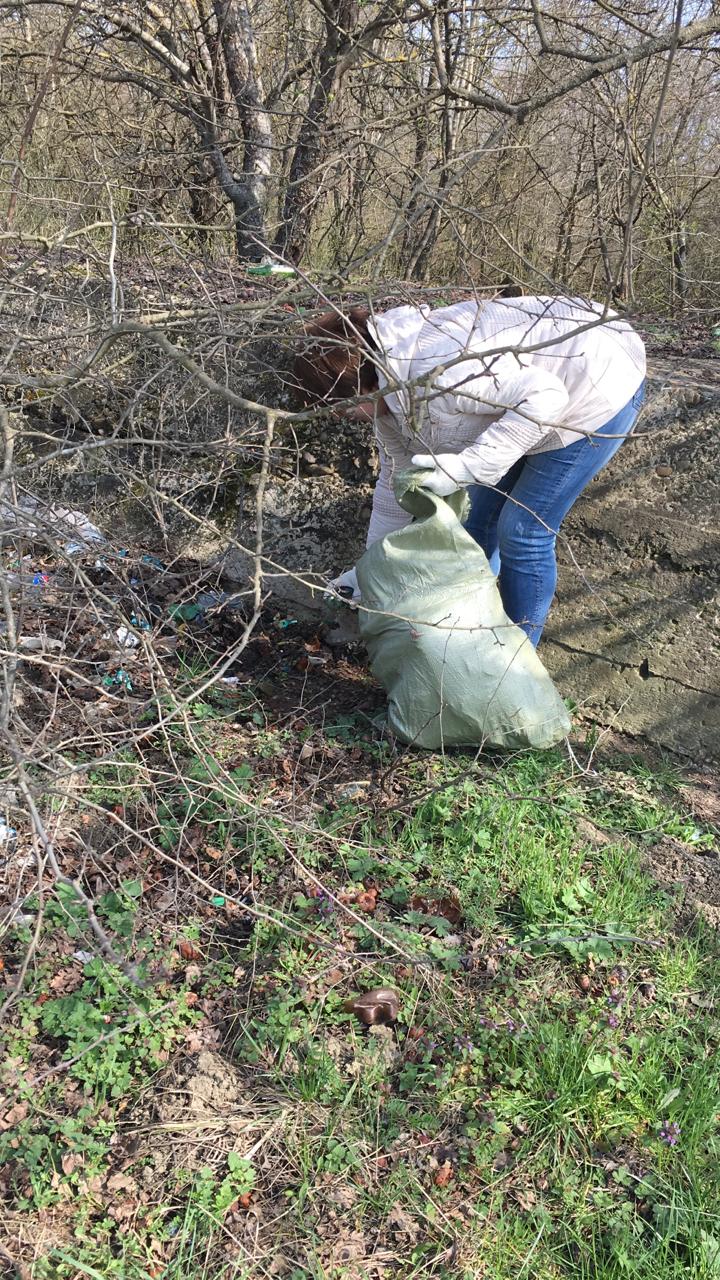 Санитарная очистка территории вдоль реки
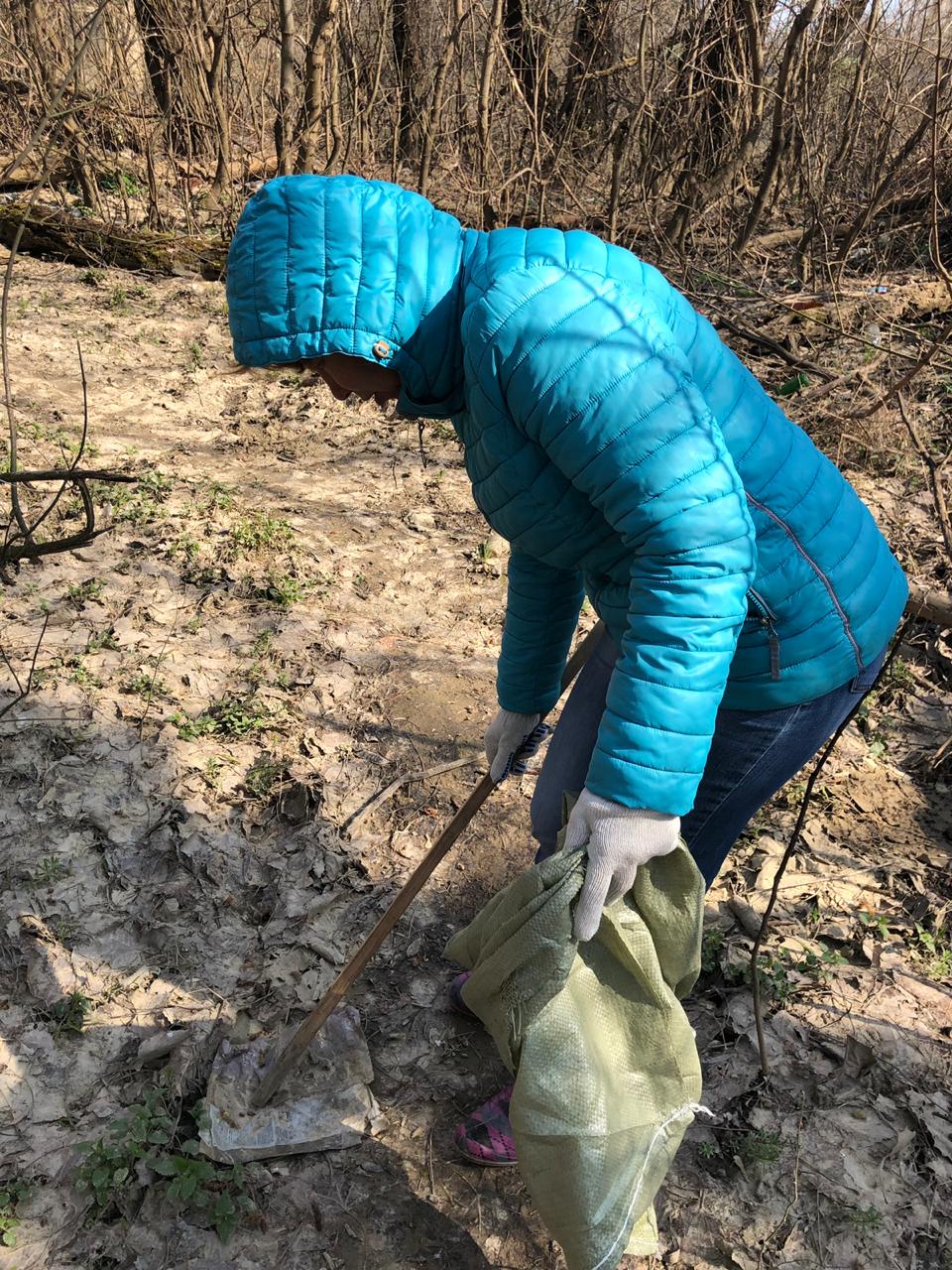 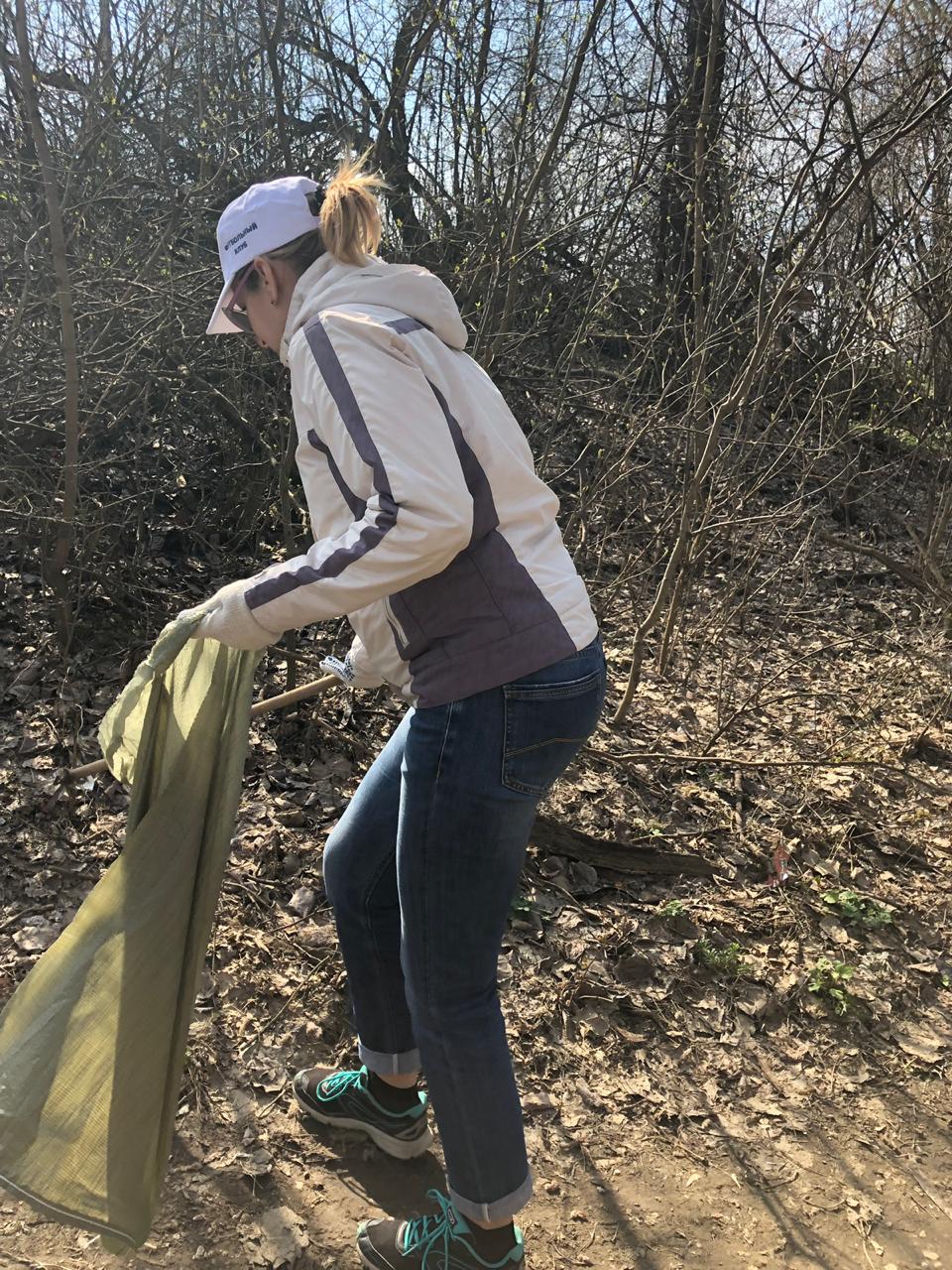 Санитарная очистка территории вдоль реки
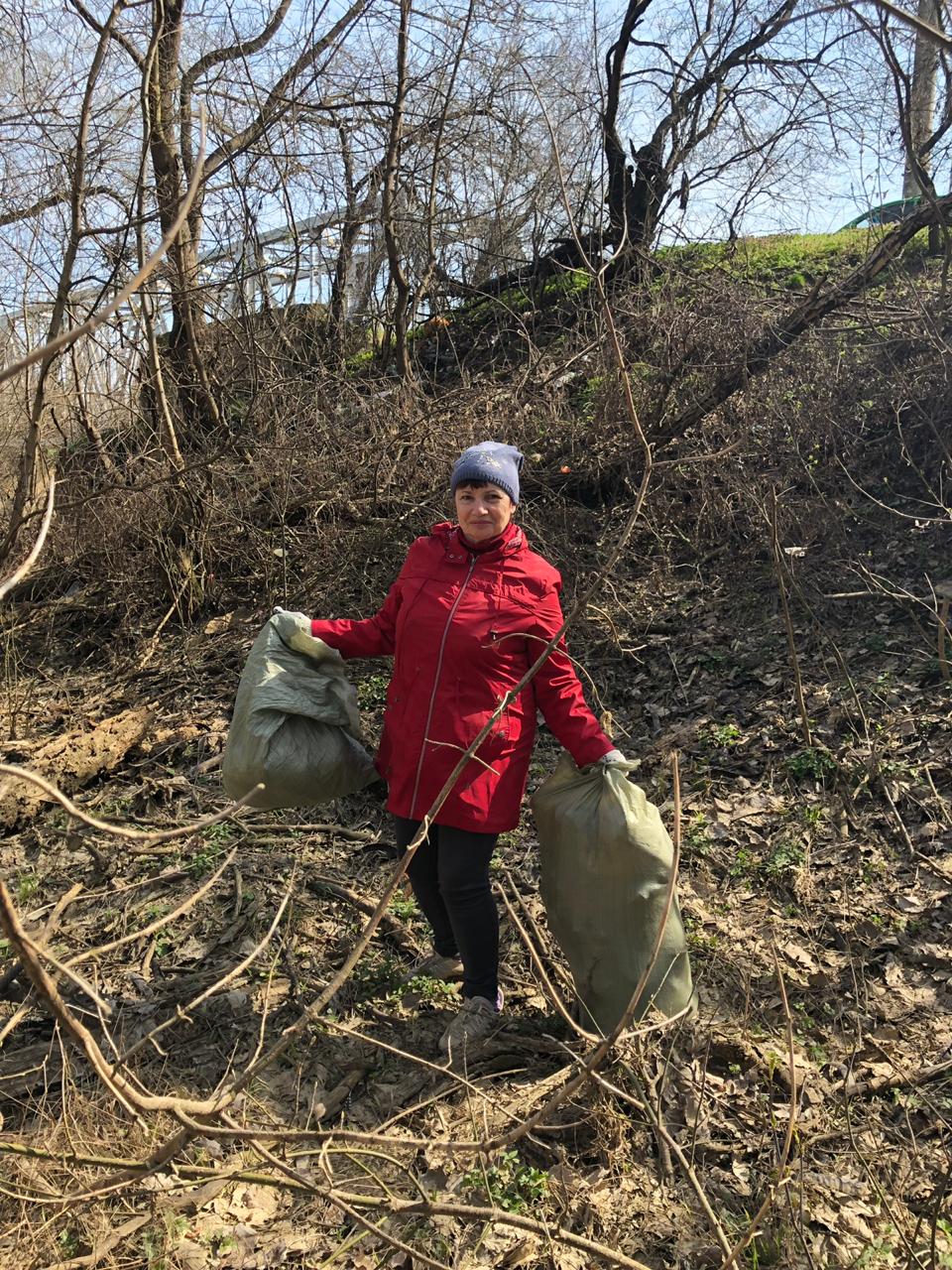 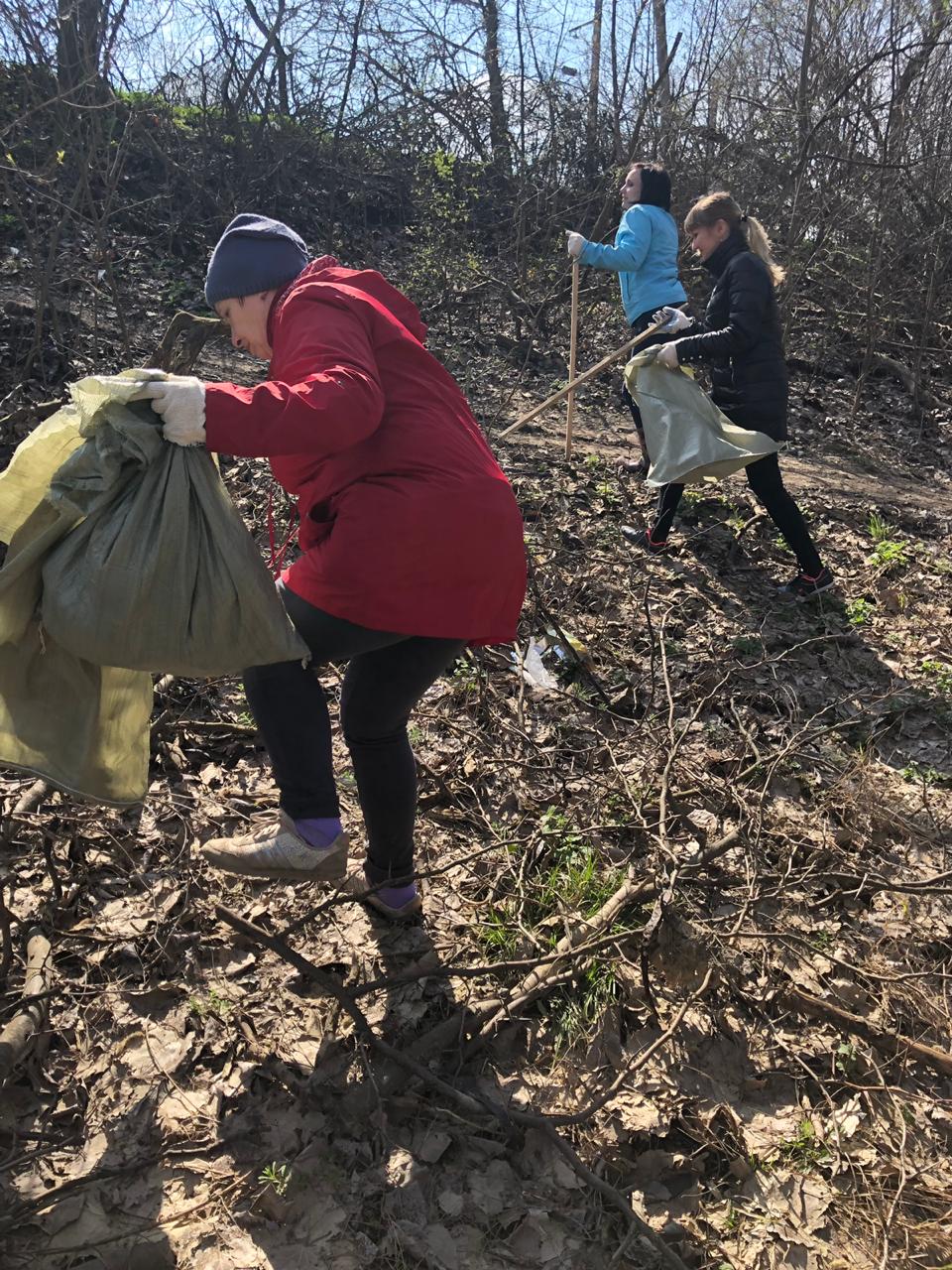 Санитарная очистка территории вдоль реки
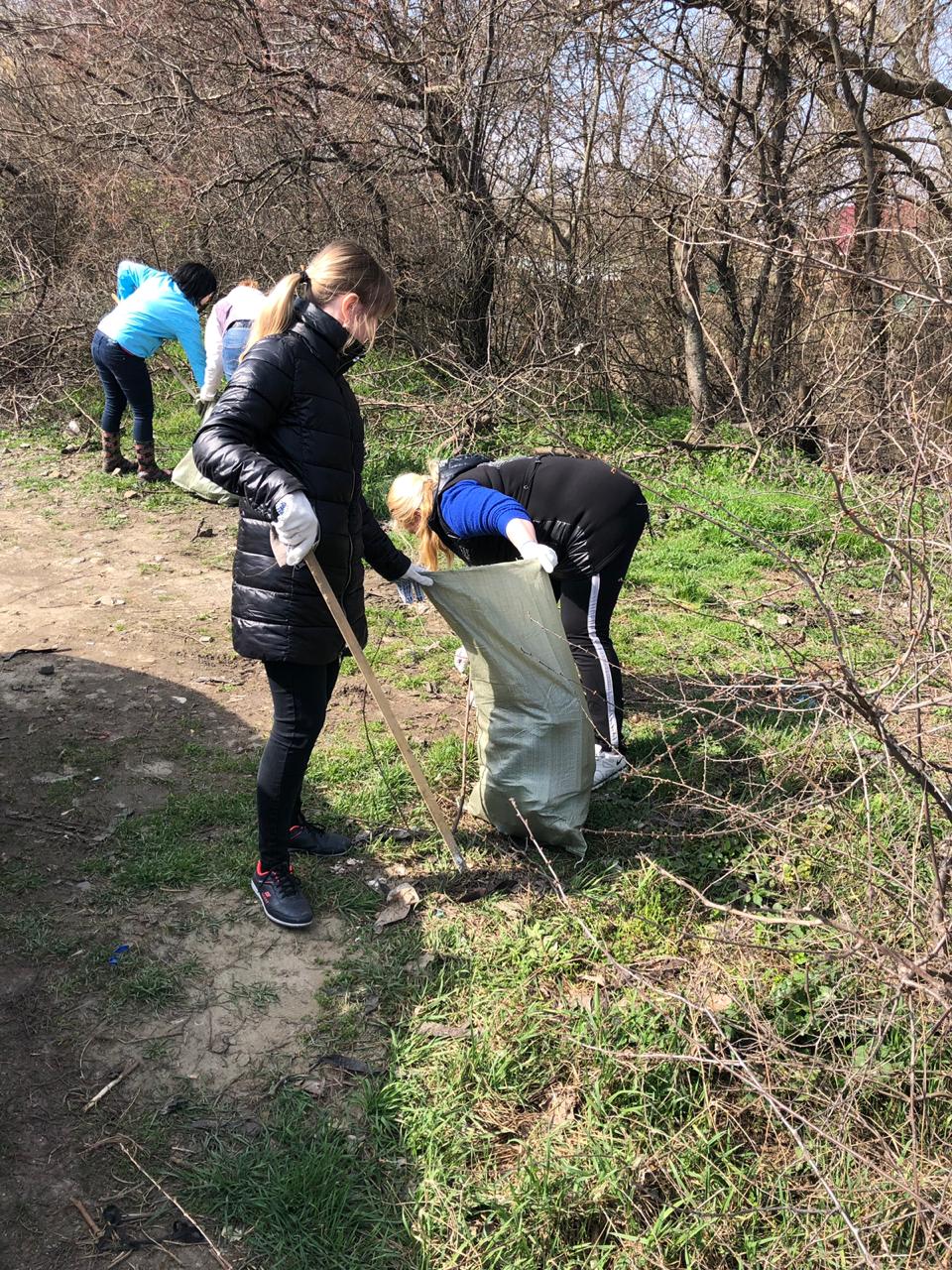 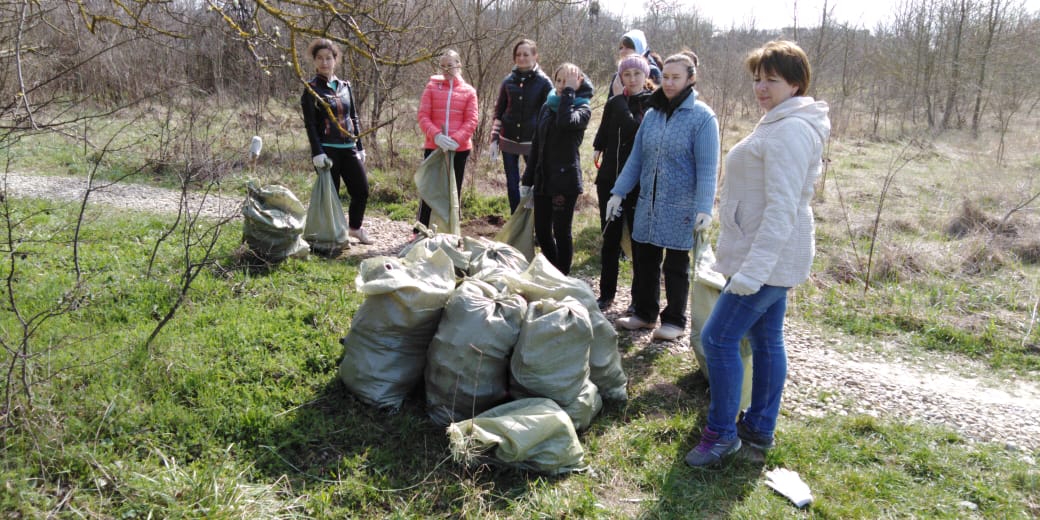 Уборка вдоль объектов коммунального хозяйства
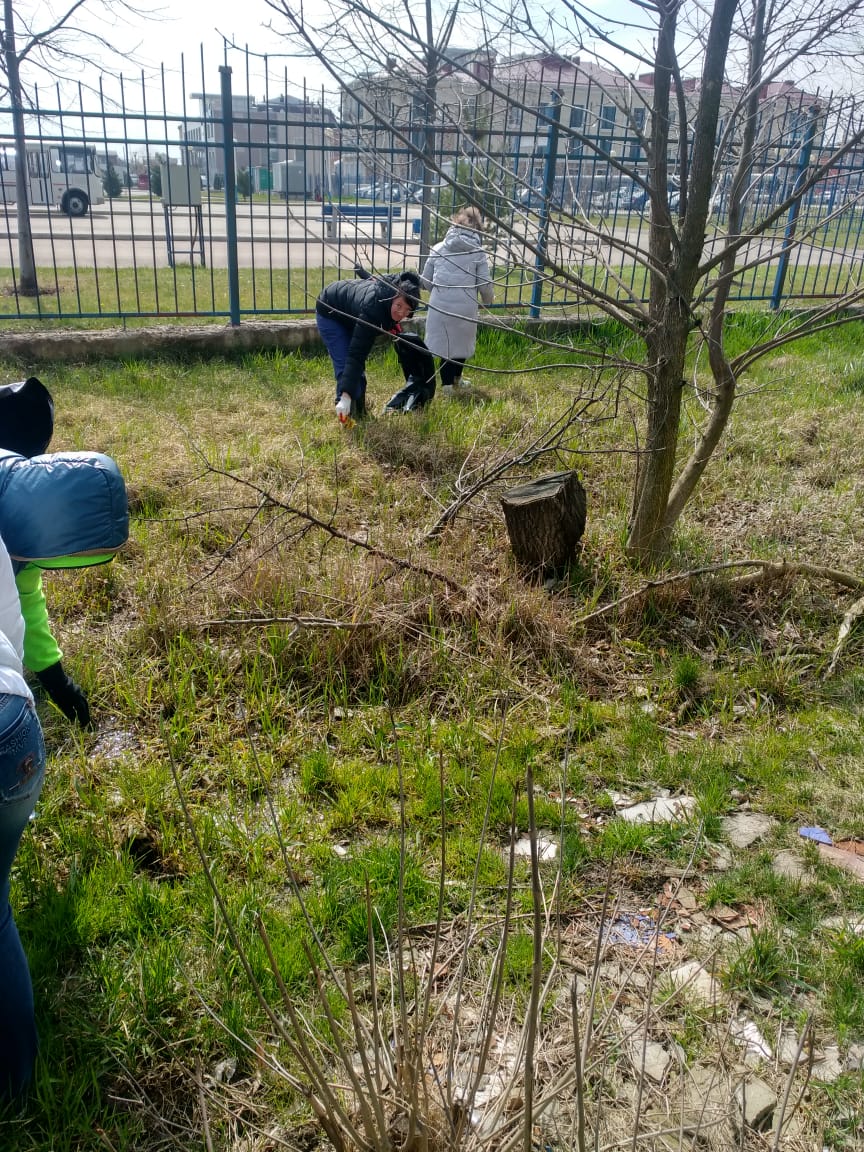 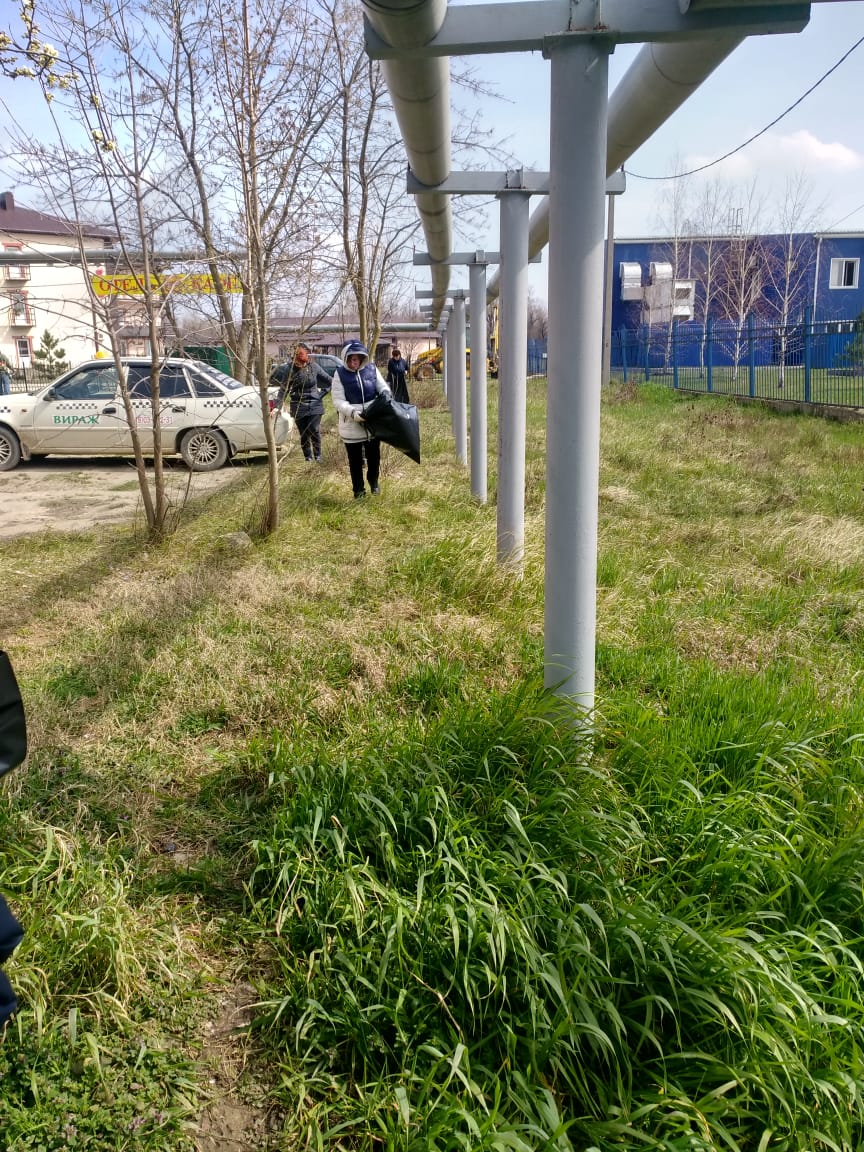 Уборка вдоль объектов коммунального хозяйства
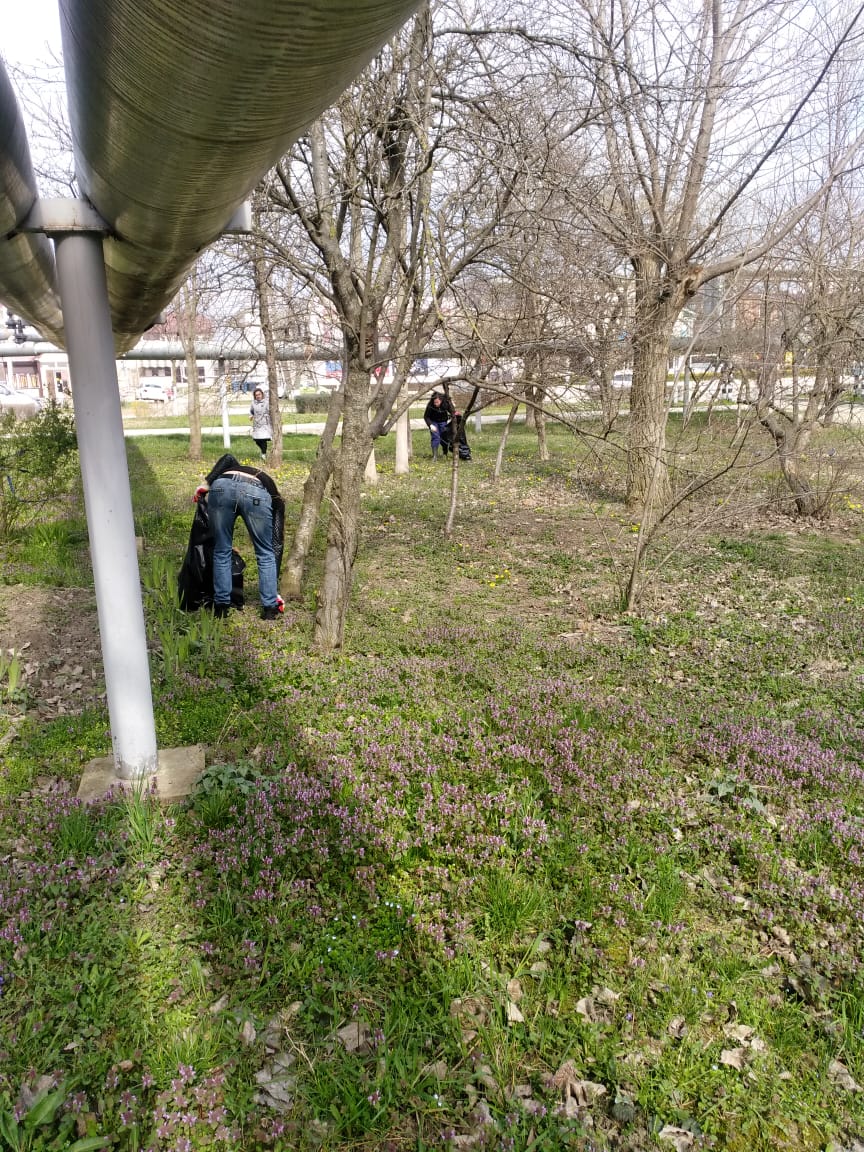 Высадка деревьев
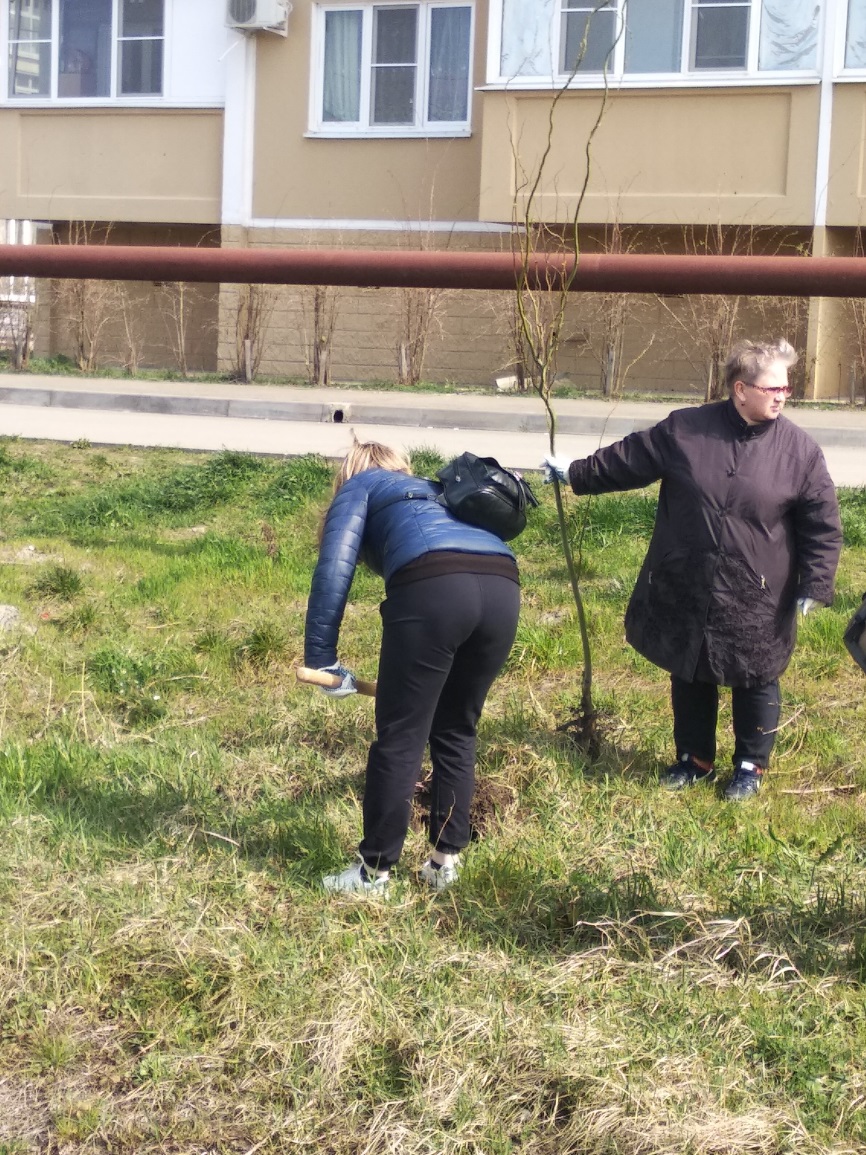 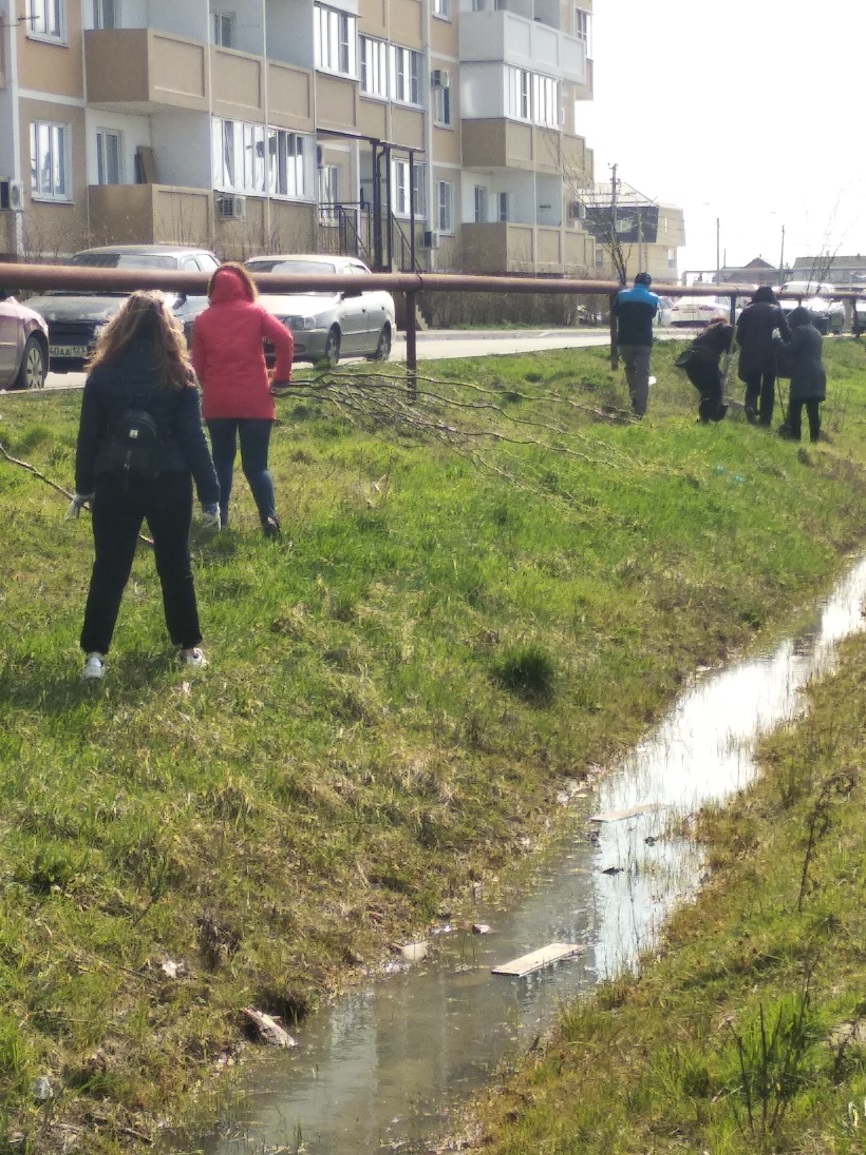 Высадка деревьев
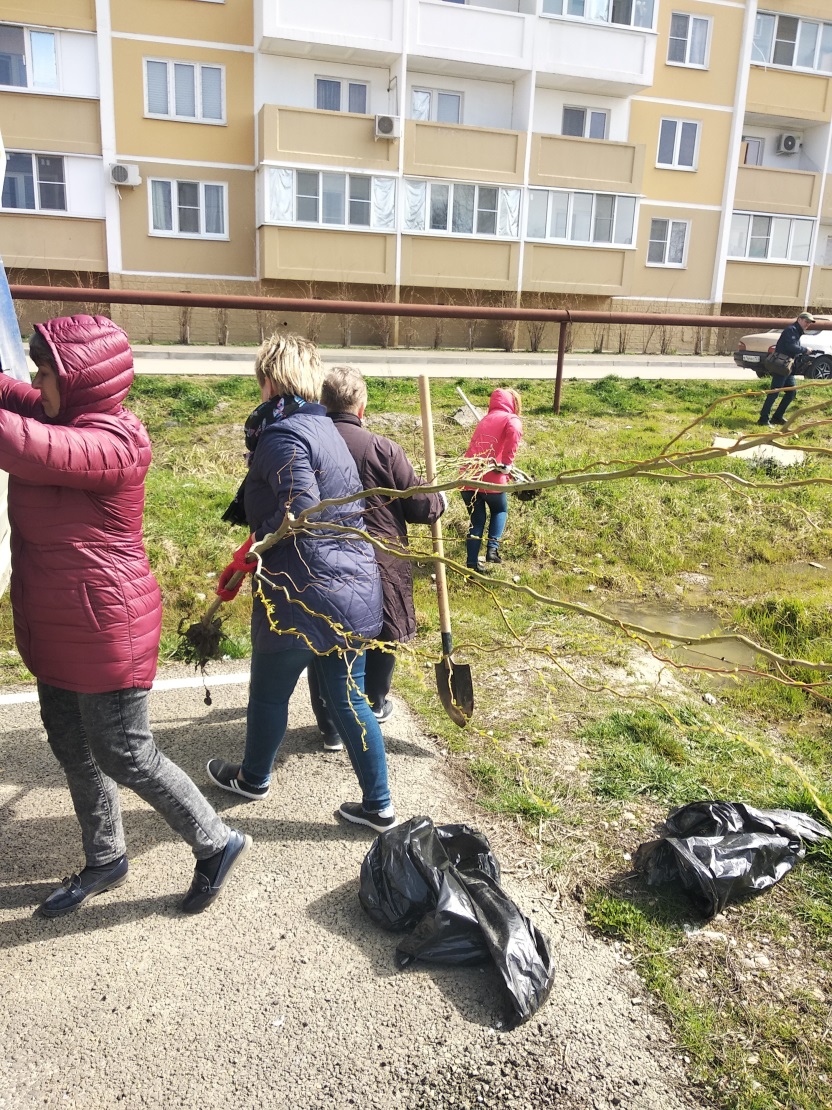 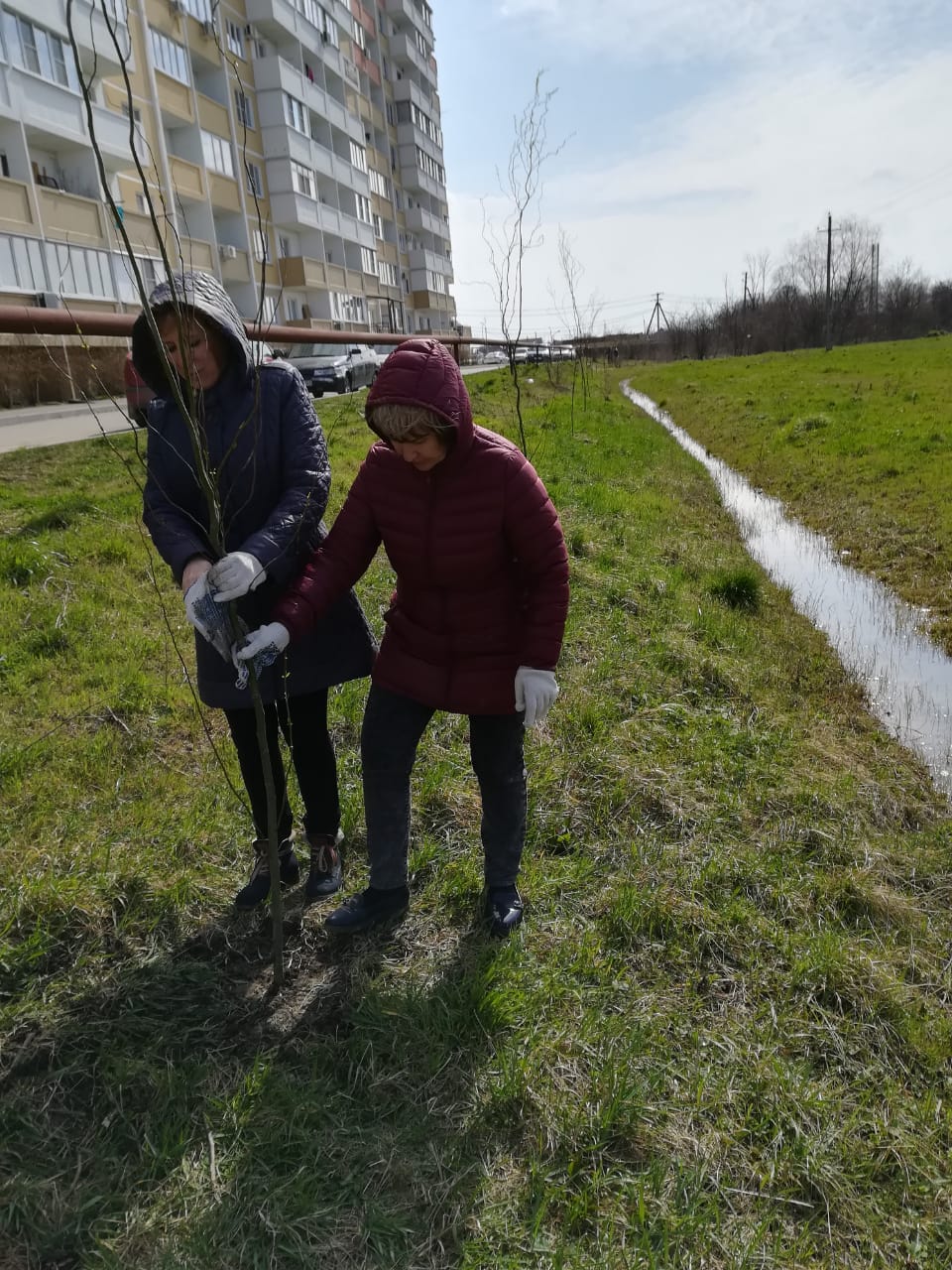 Уборка прибордюрной территории
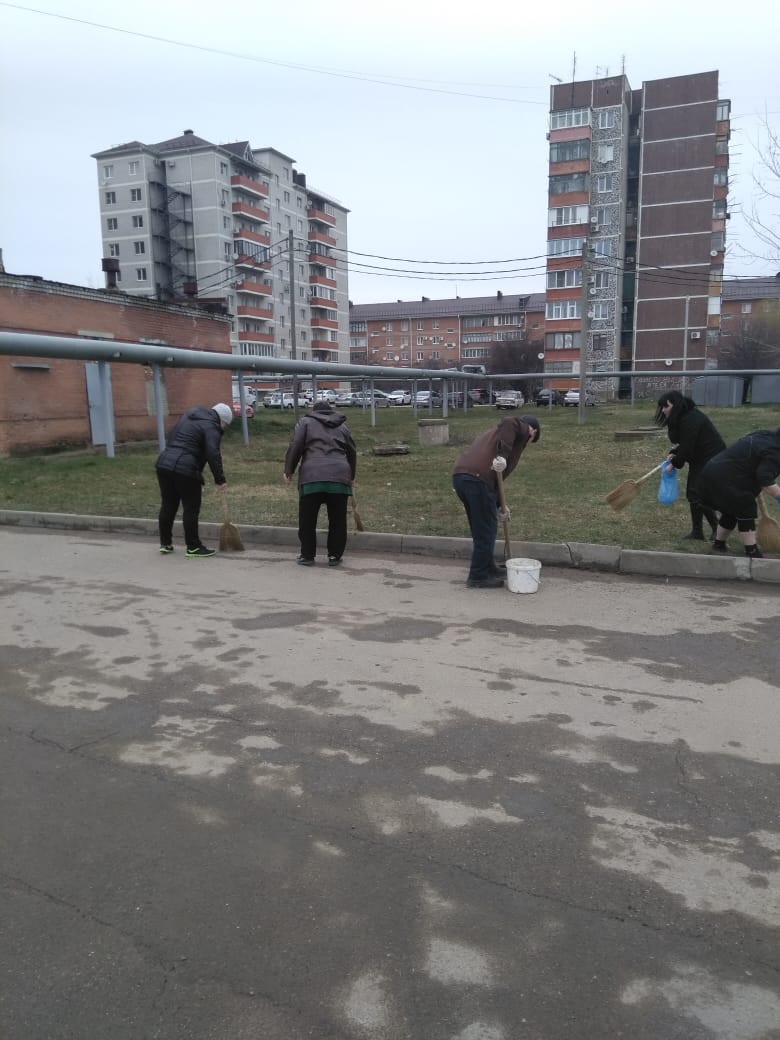 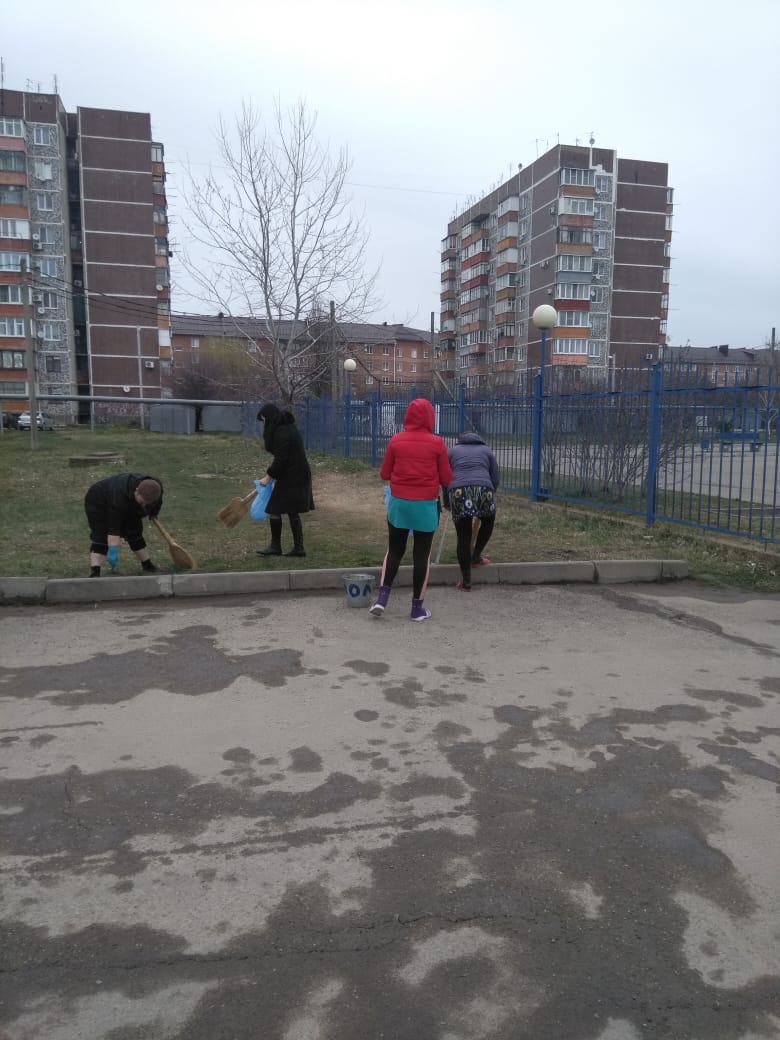 Уборка прибордюрной территории
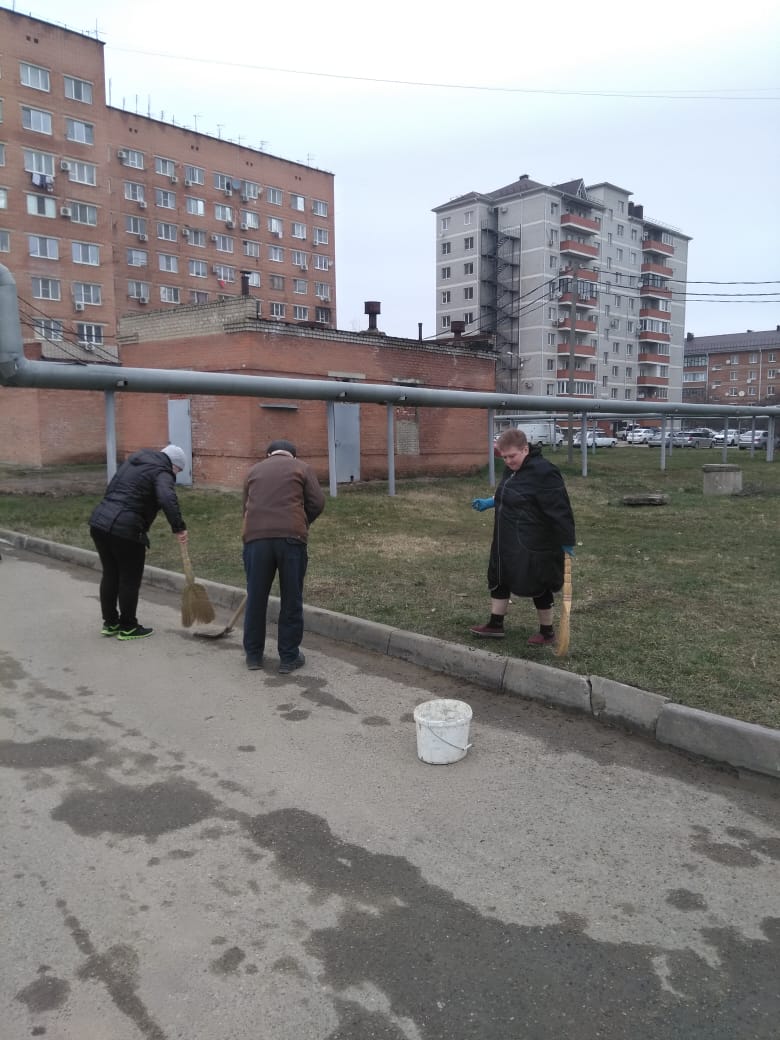 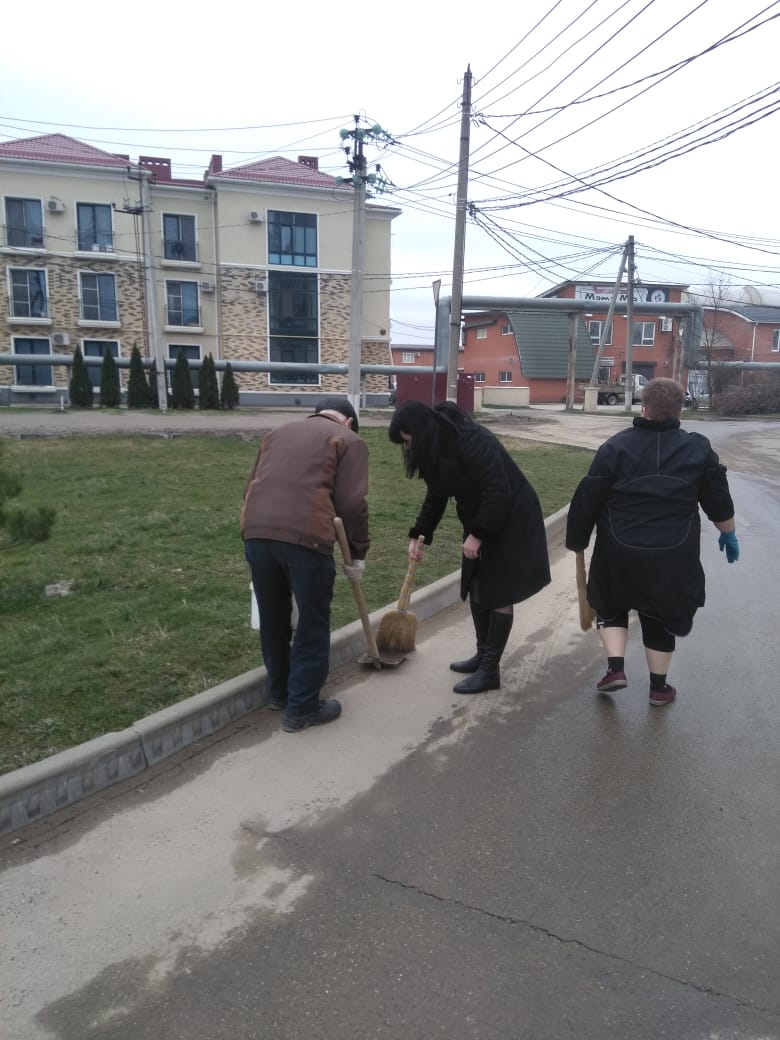 Уборка прибордюрной территории
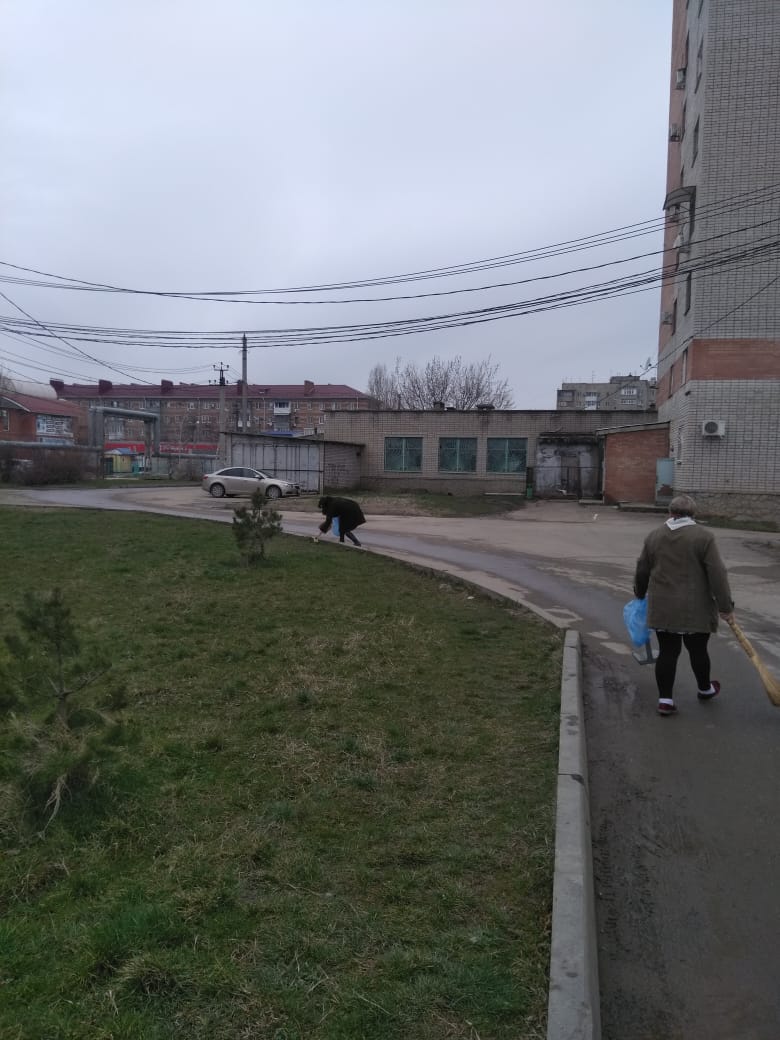 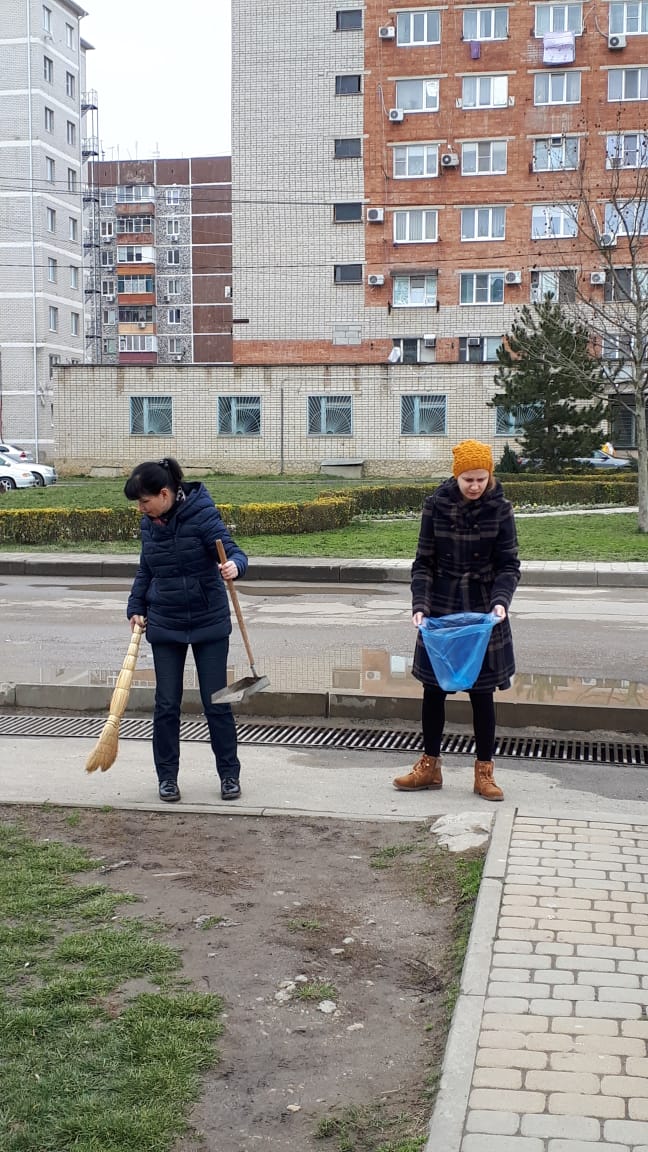 «Ремонт» зеленых насаждений
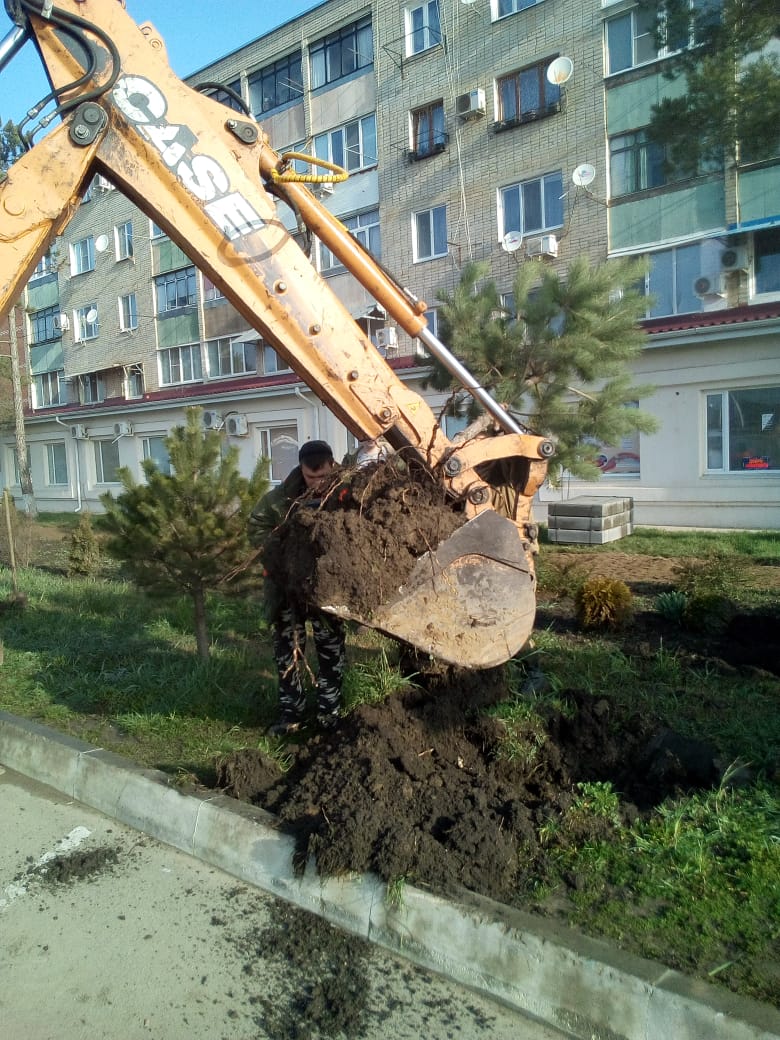 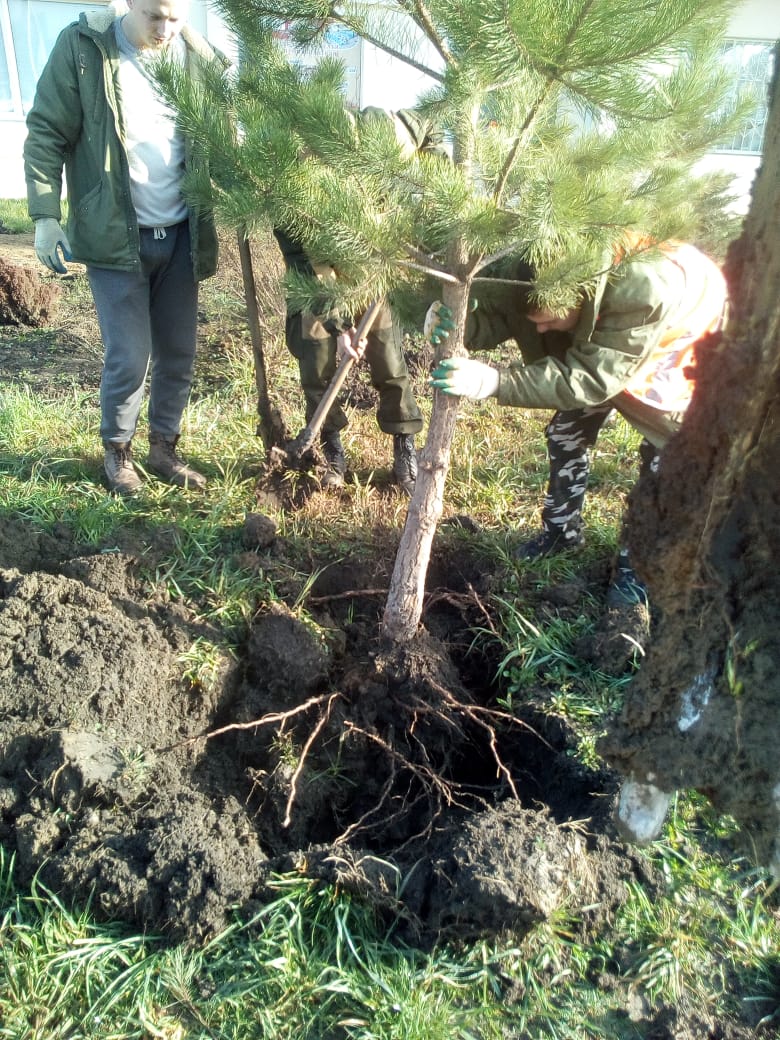 «Ремонт» зеленых насаждений
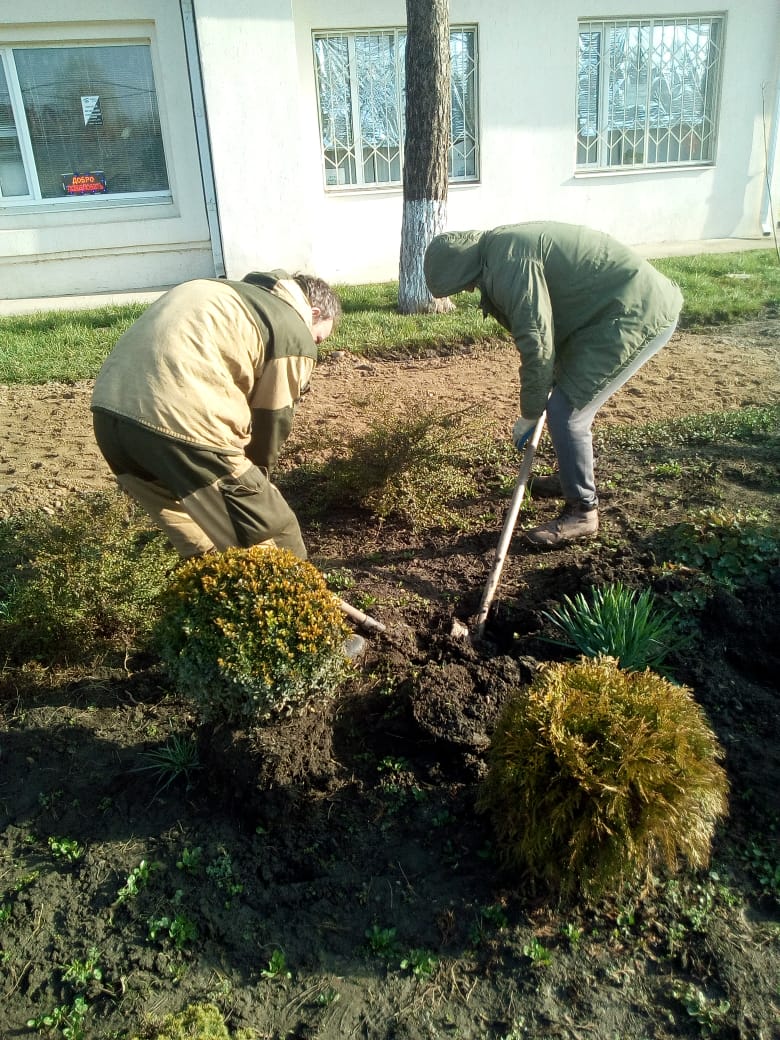 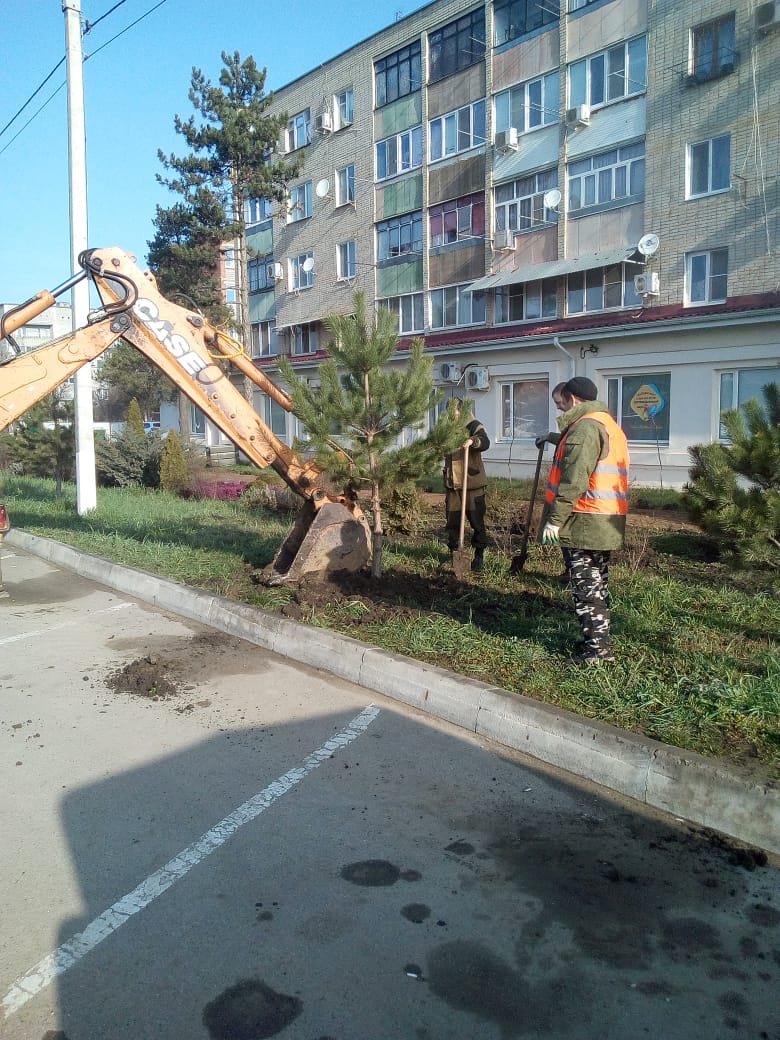 Окраска дорожных ограждений
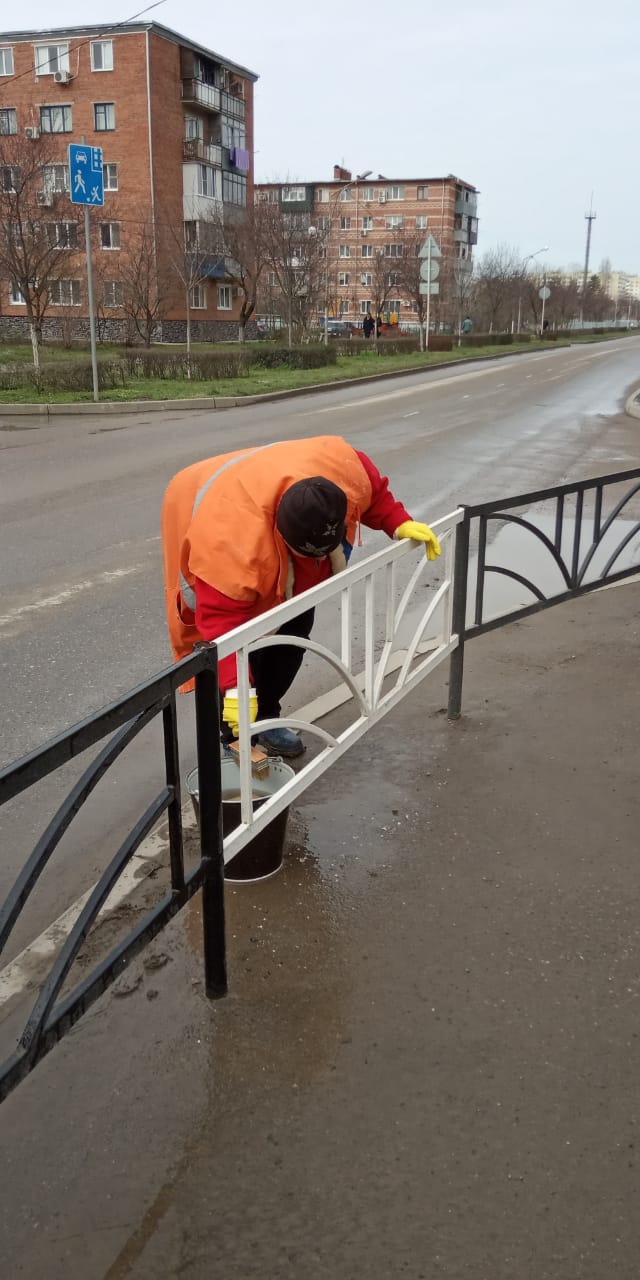 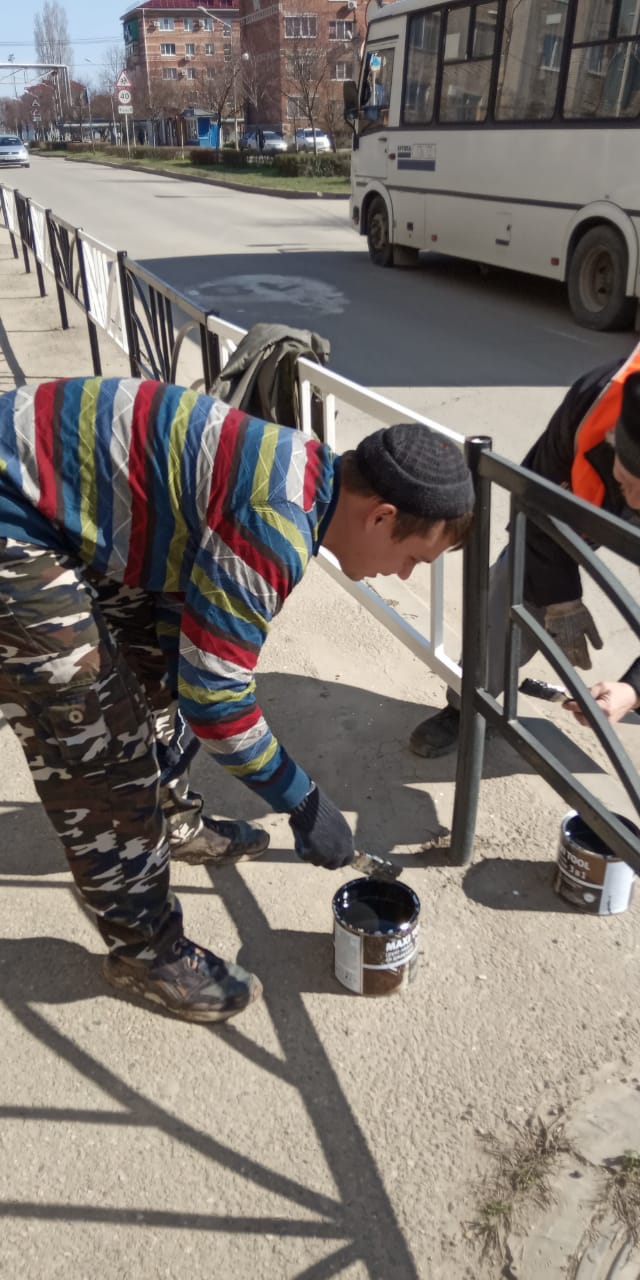 Окраска дорожных ограждений
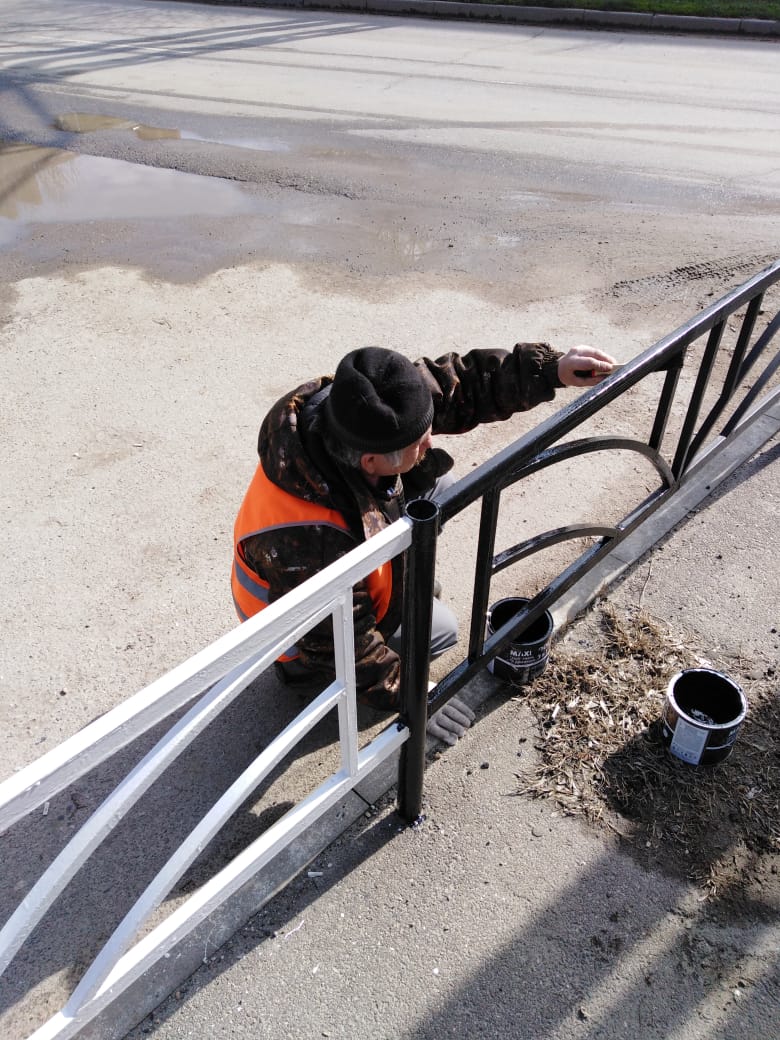 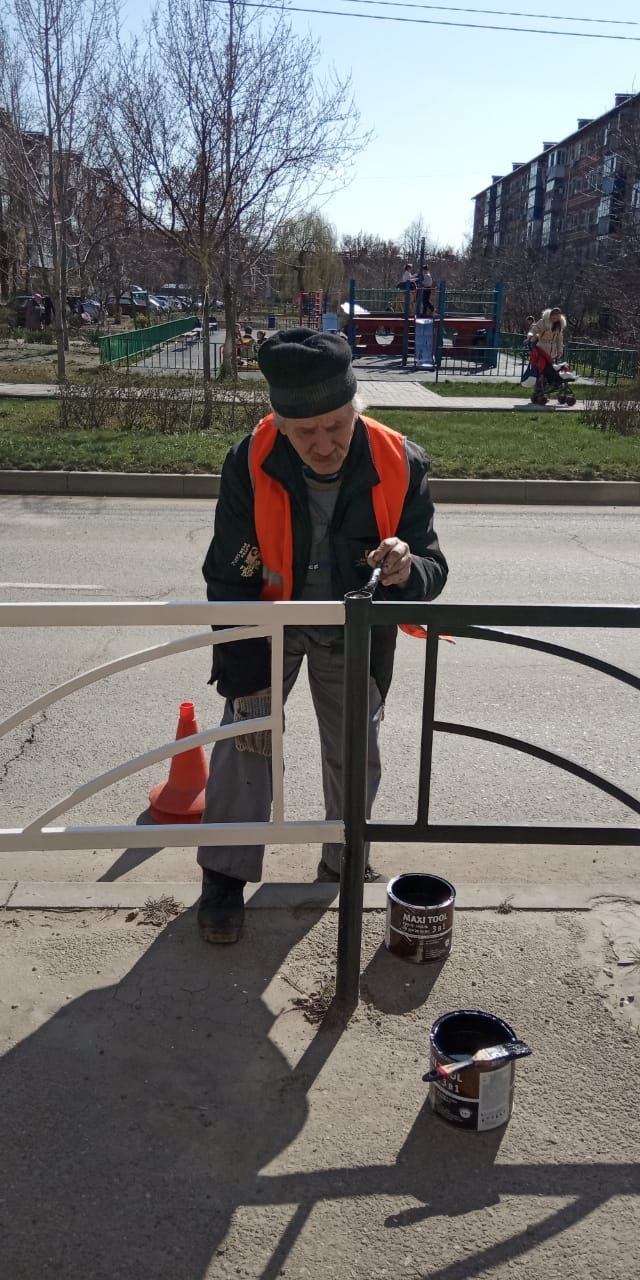 Очистка территорий вдоль обочин дорог
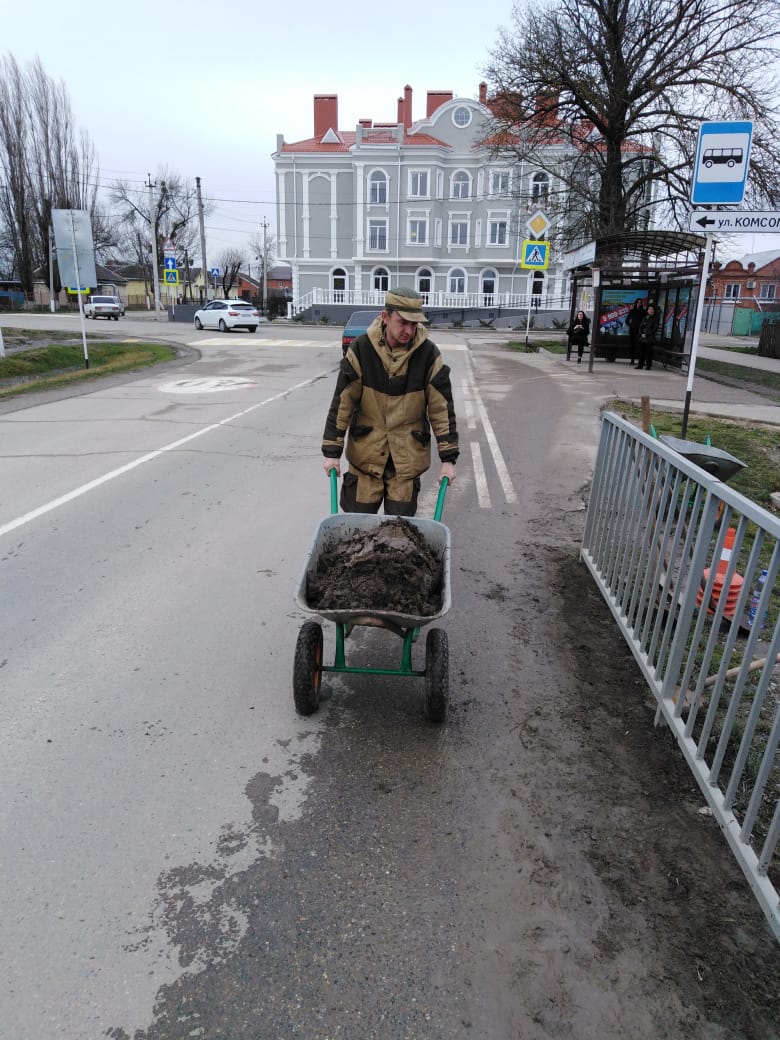 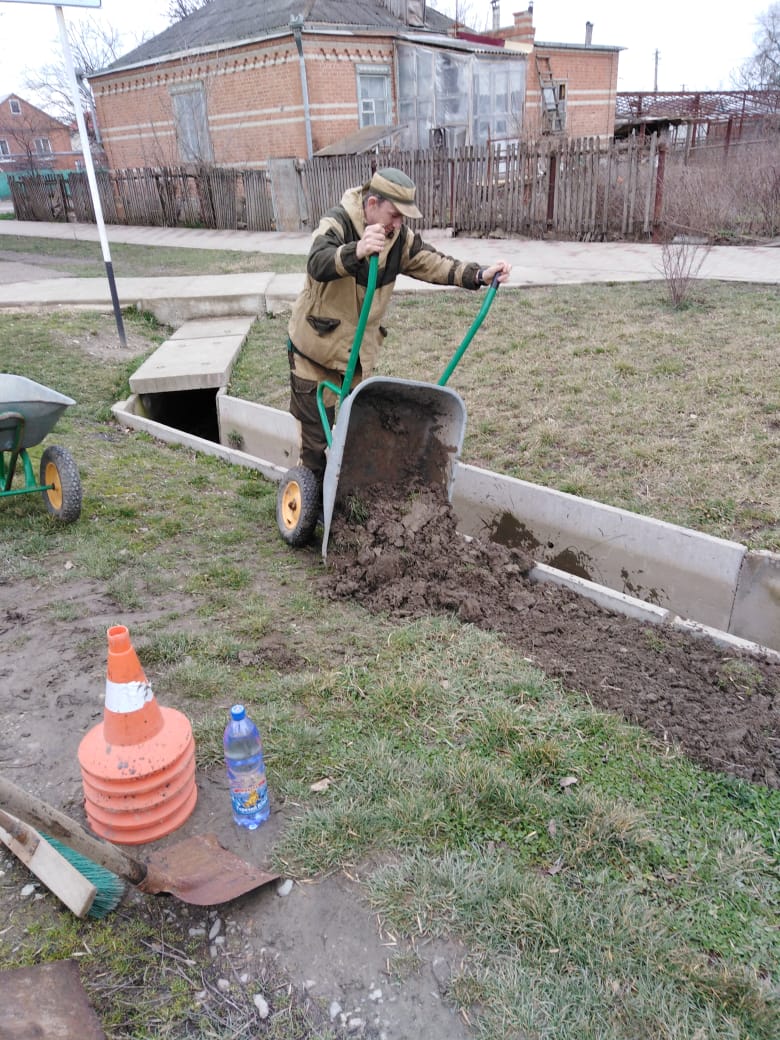 Очистка территорий вдоль обочин дорог
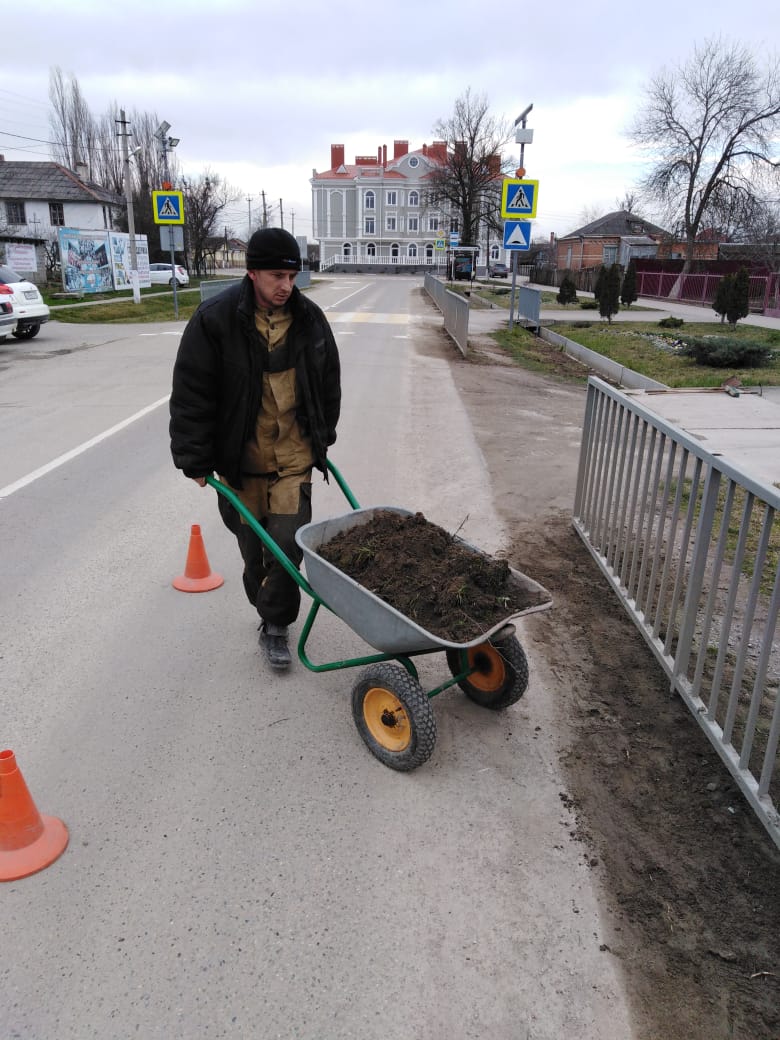 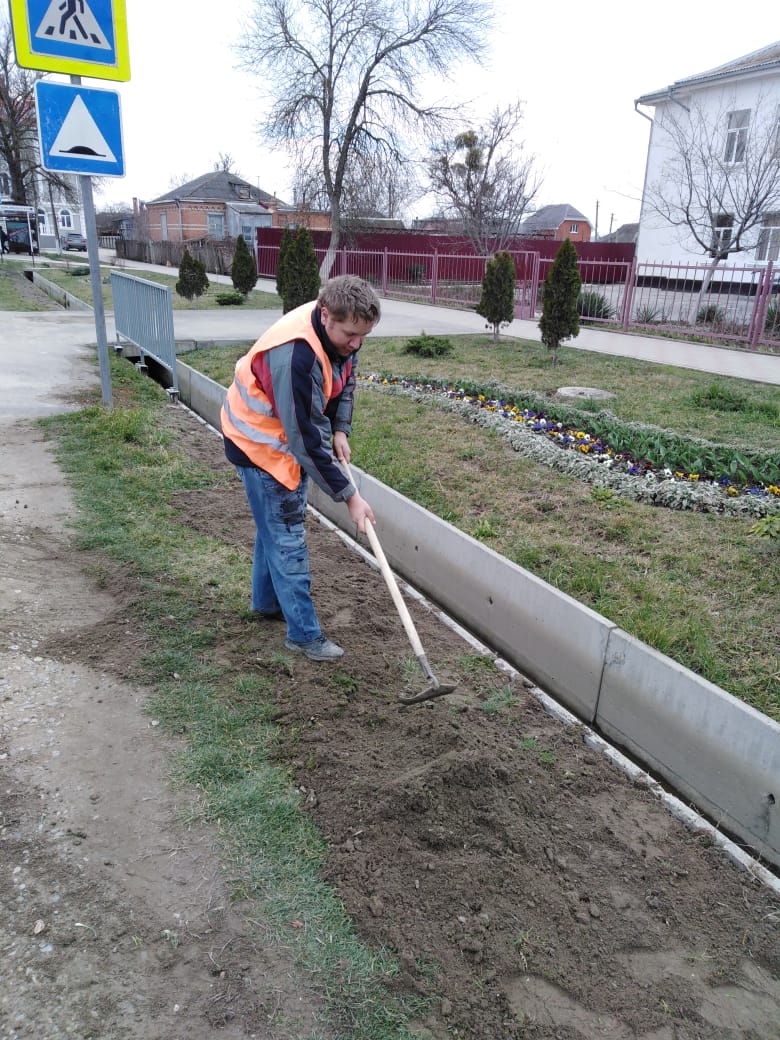 Сбор и вывоз древесных остатков
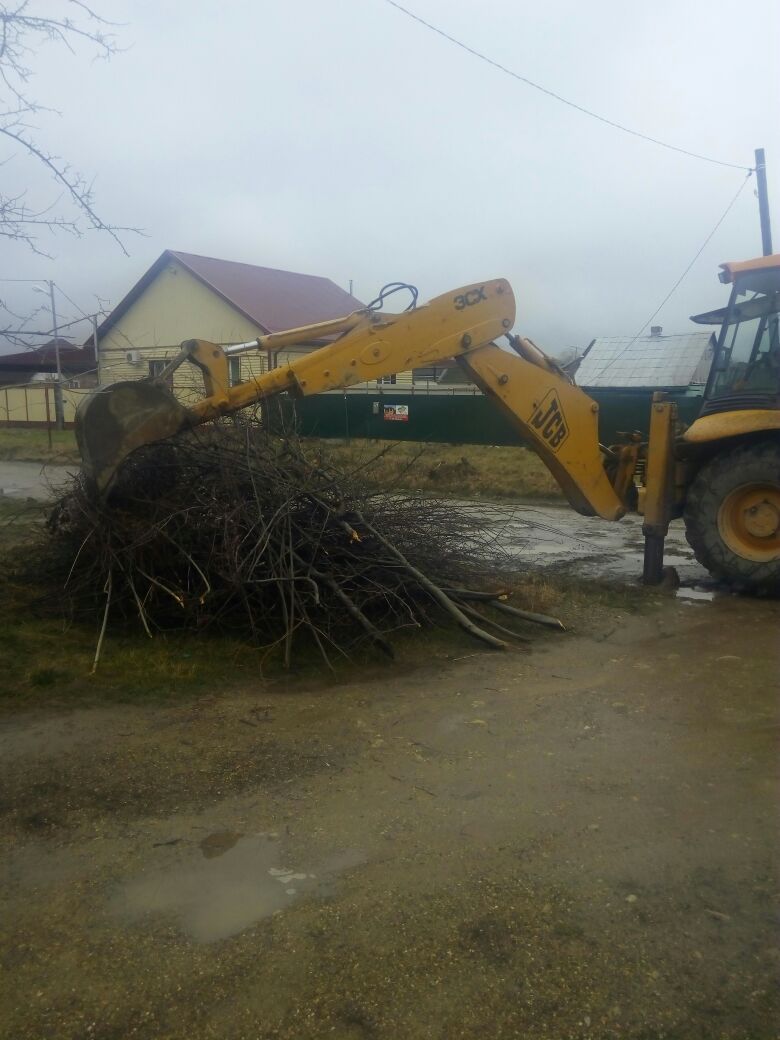 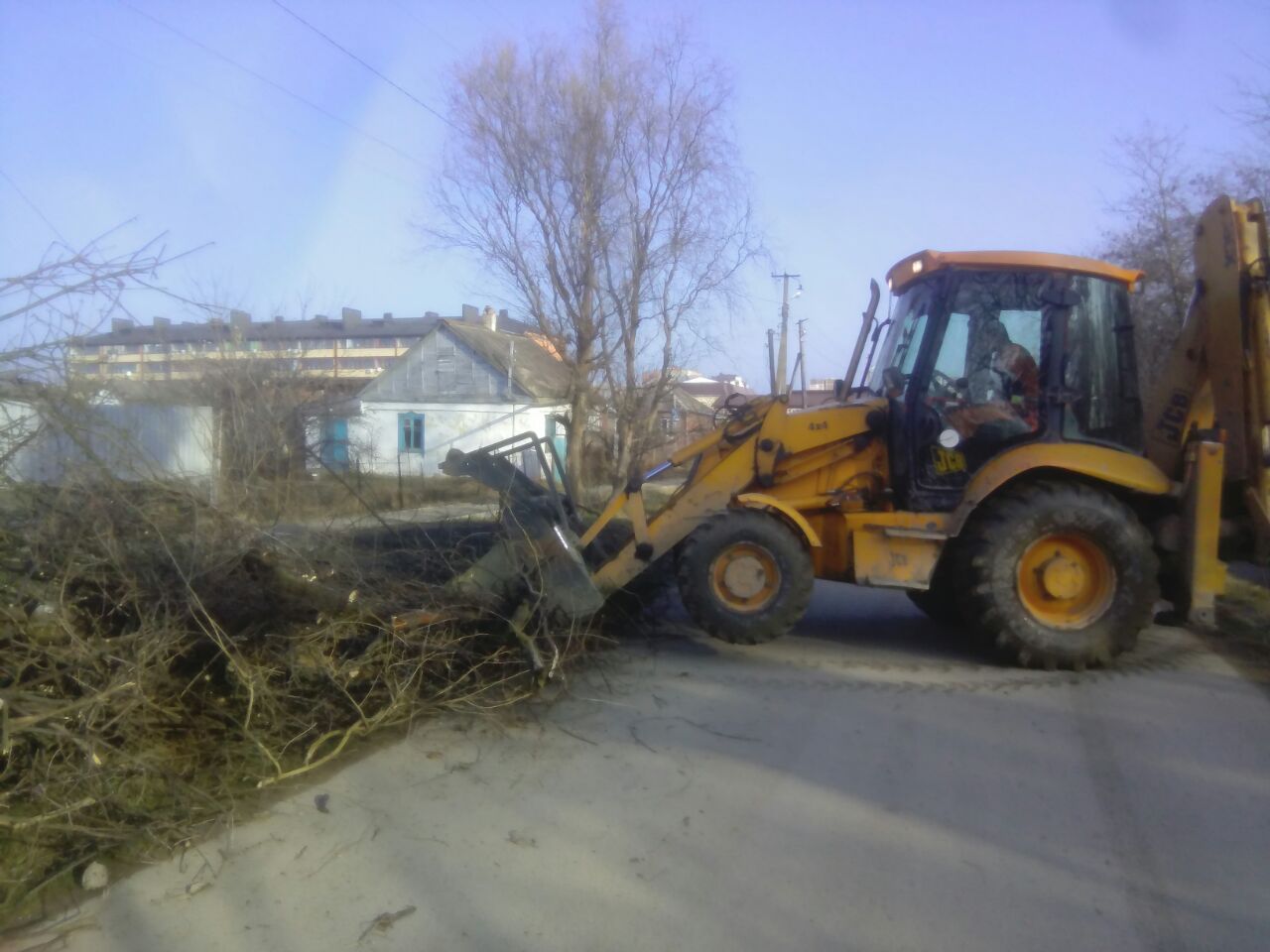 Сбор и вывоз древесных остатков
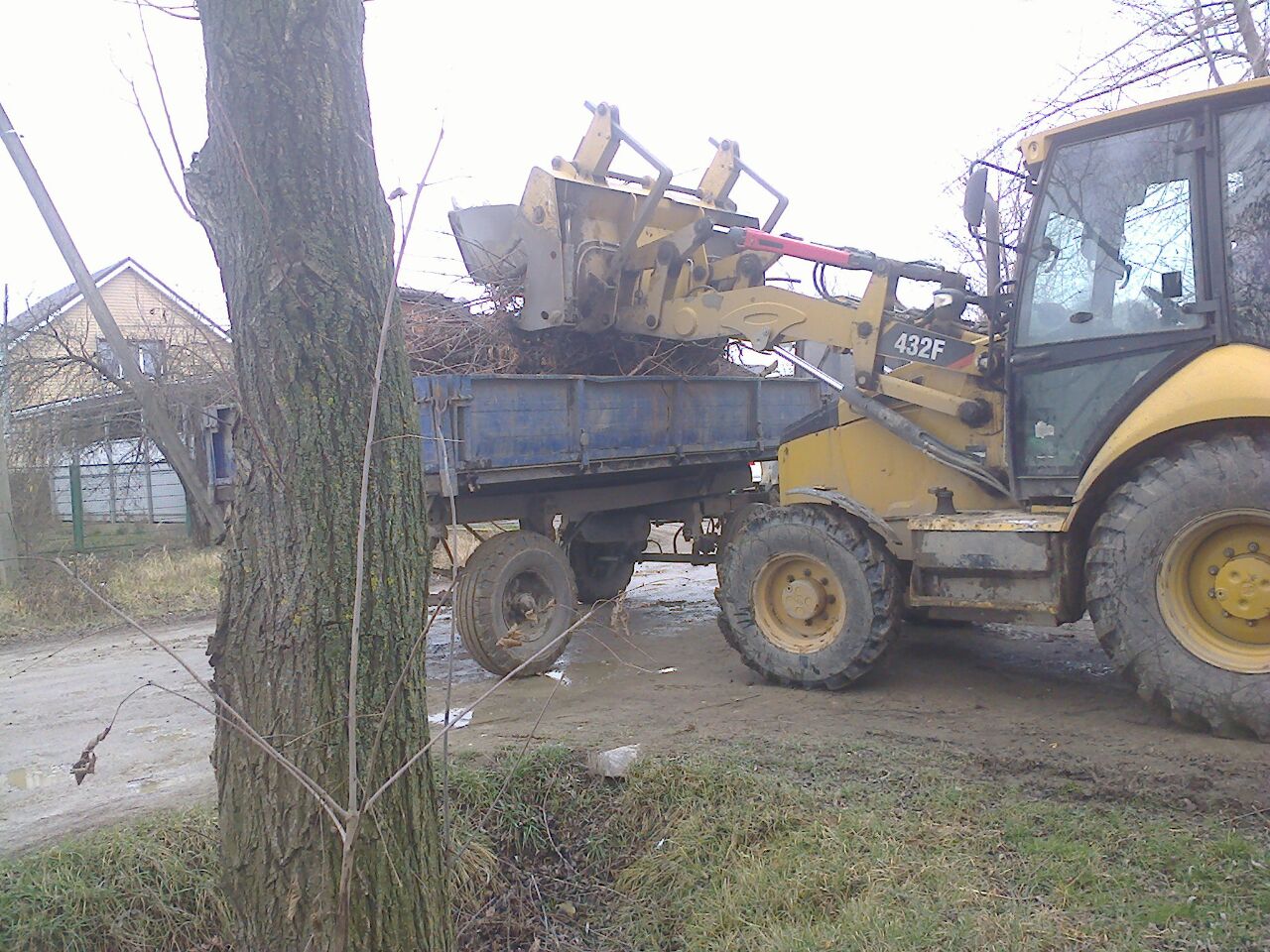 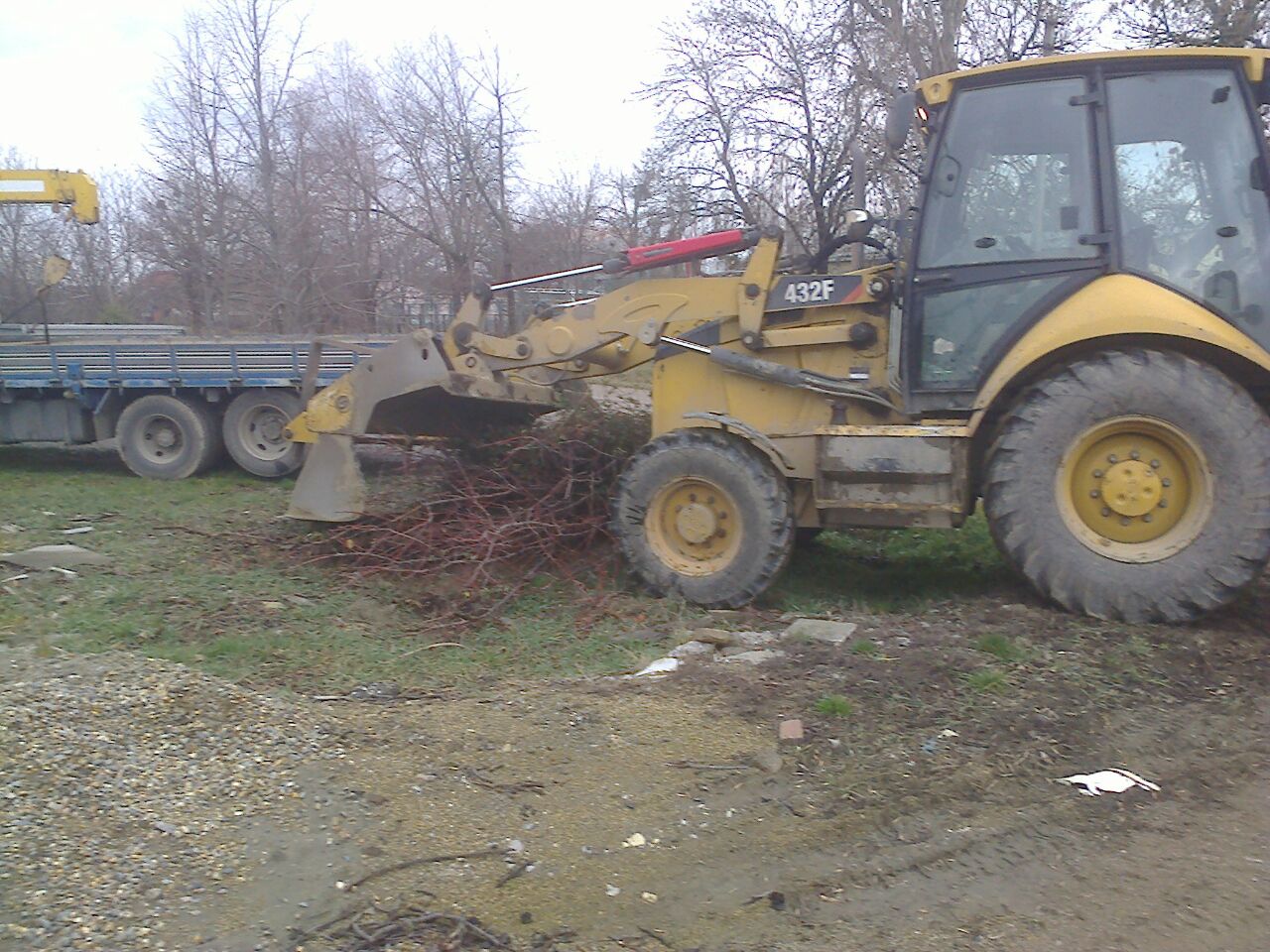 Сбор и вывоз древесных остатков
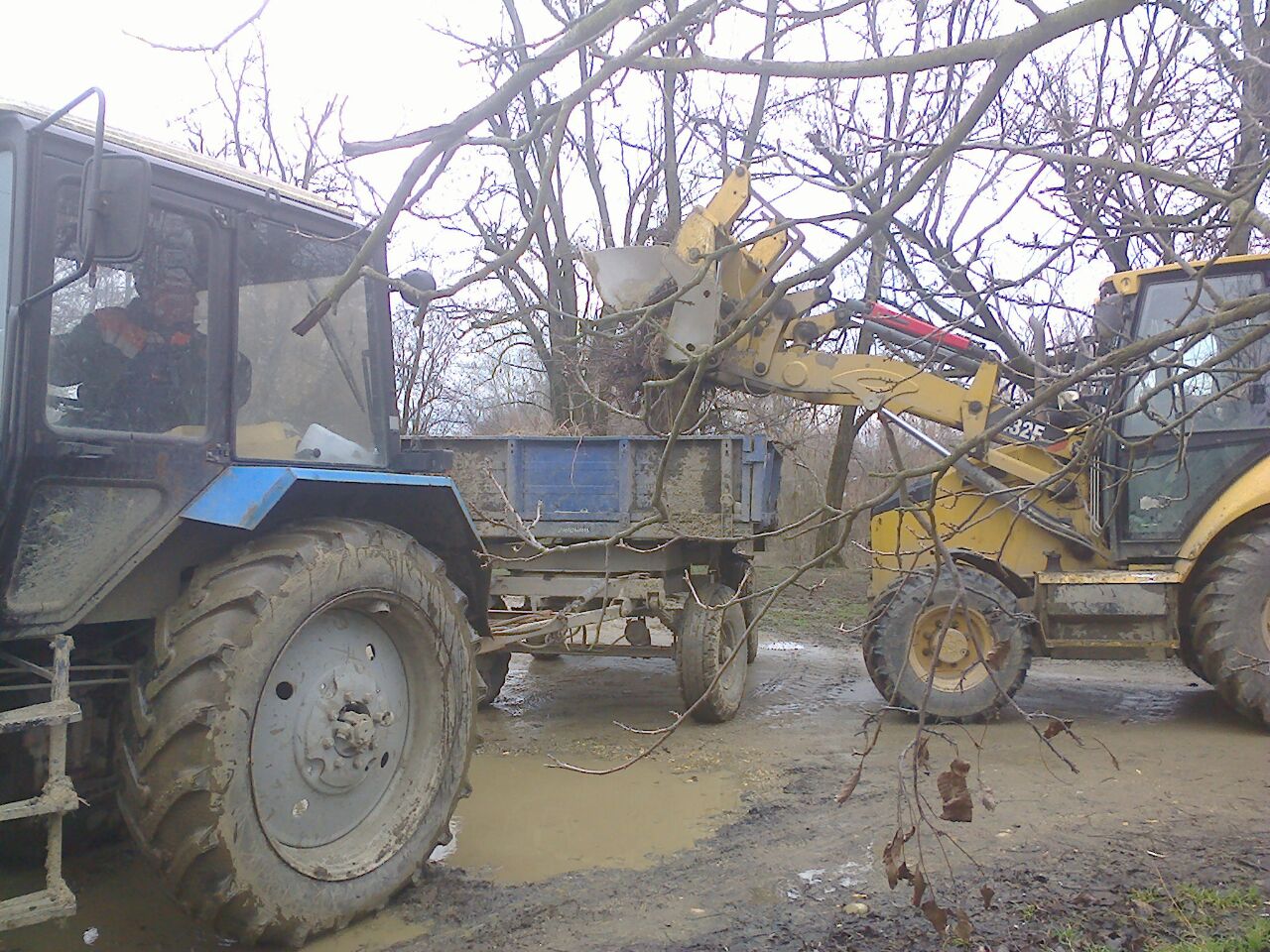 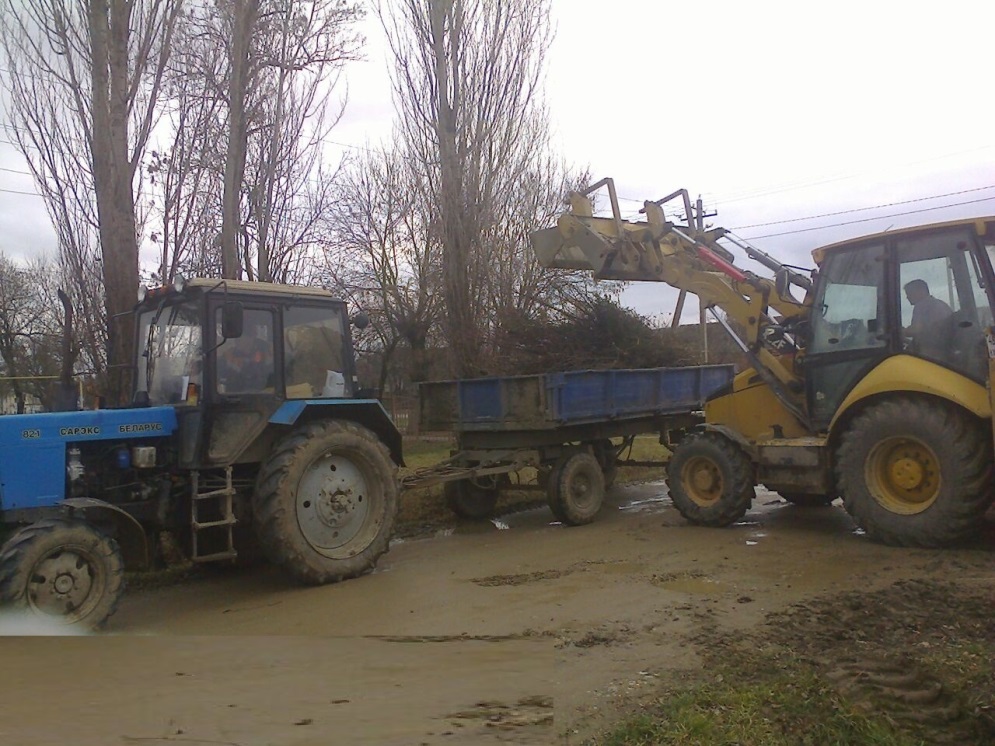 Сбор и вывоз древесных остатков
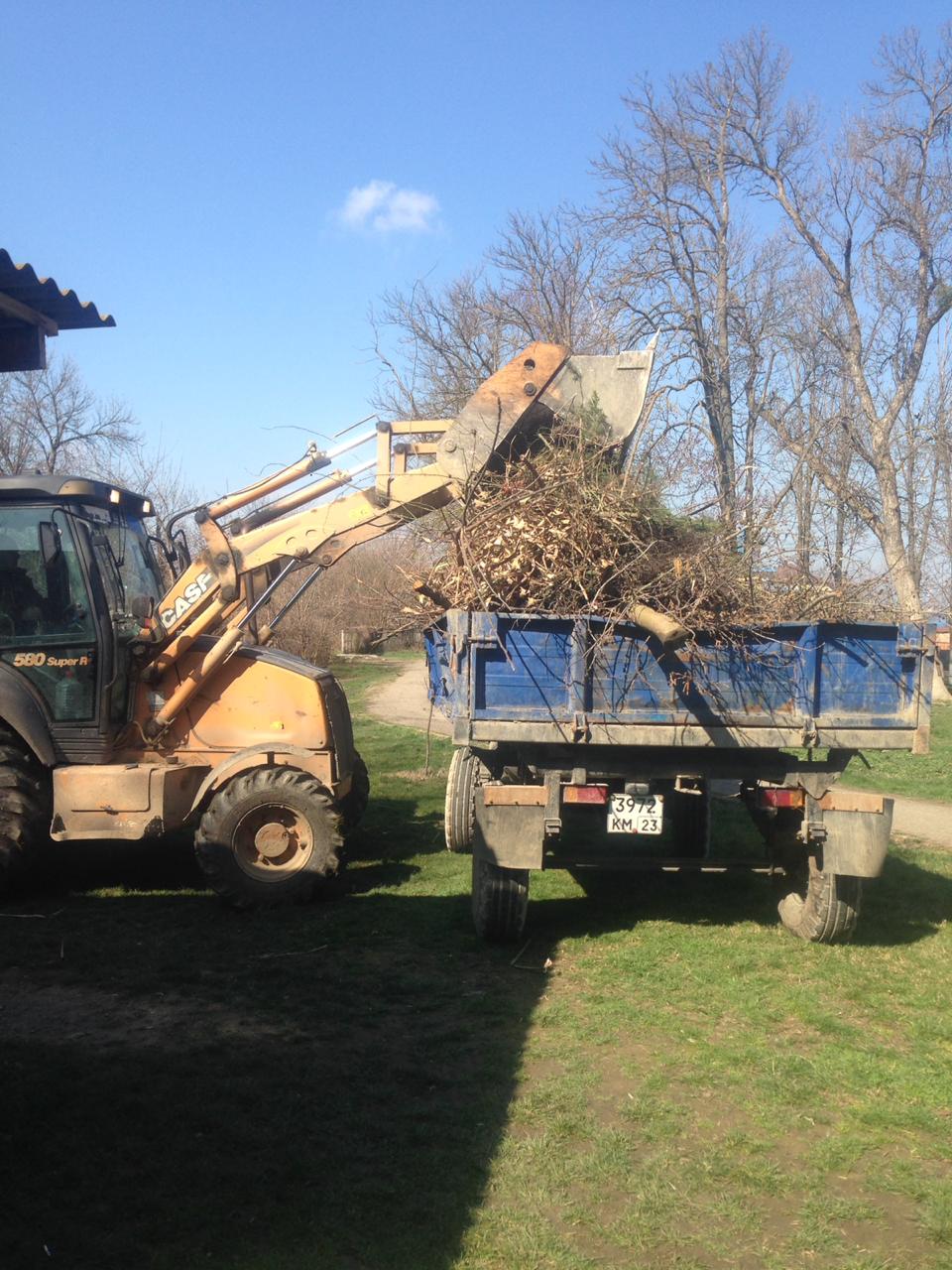 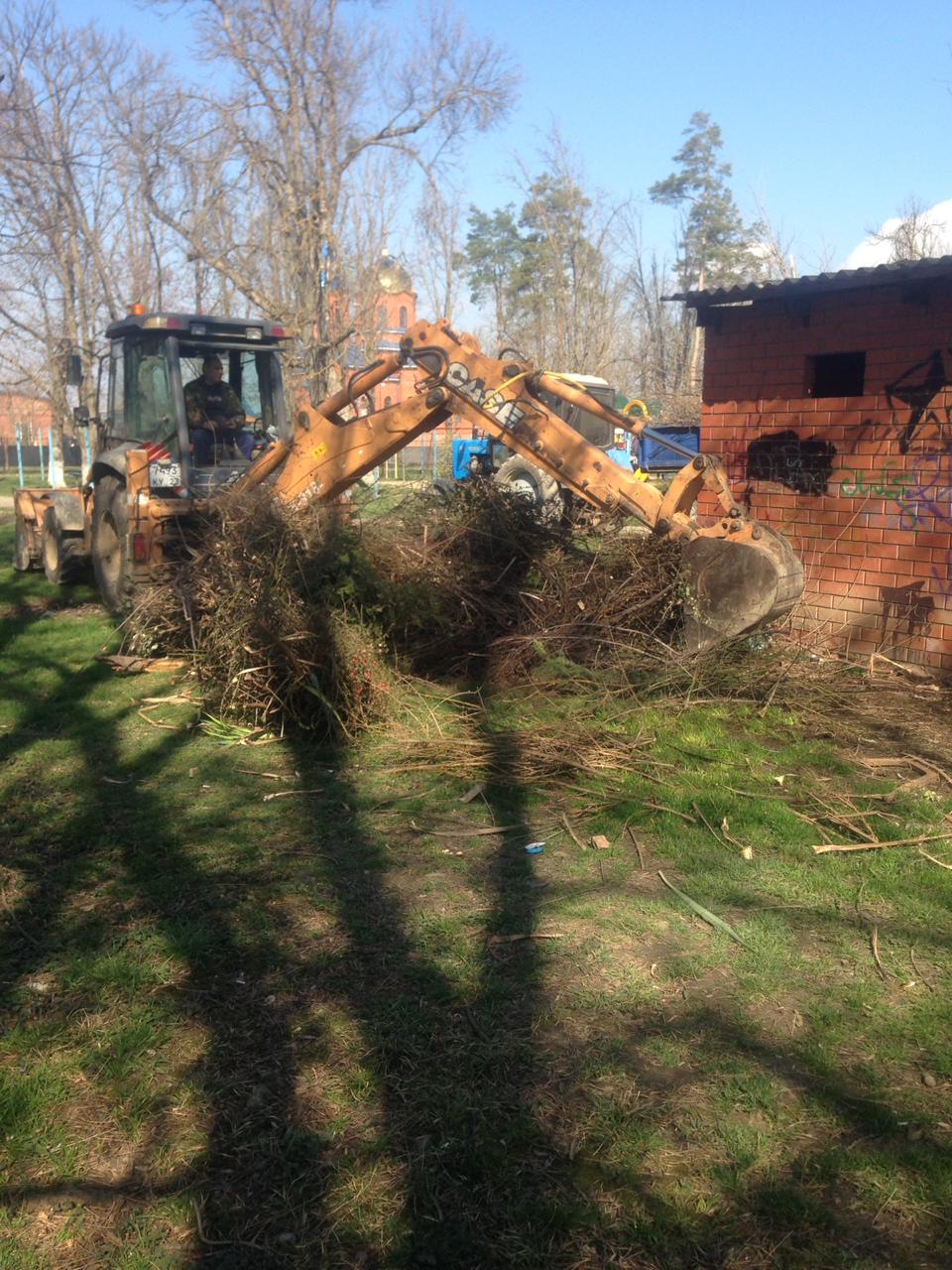 Сбор и вывоз древесных остатков
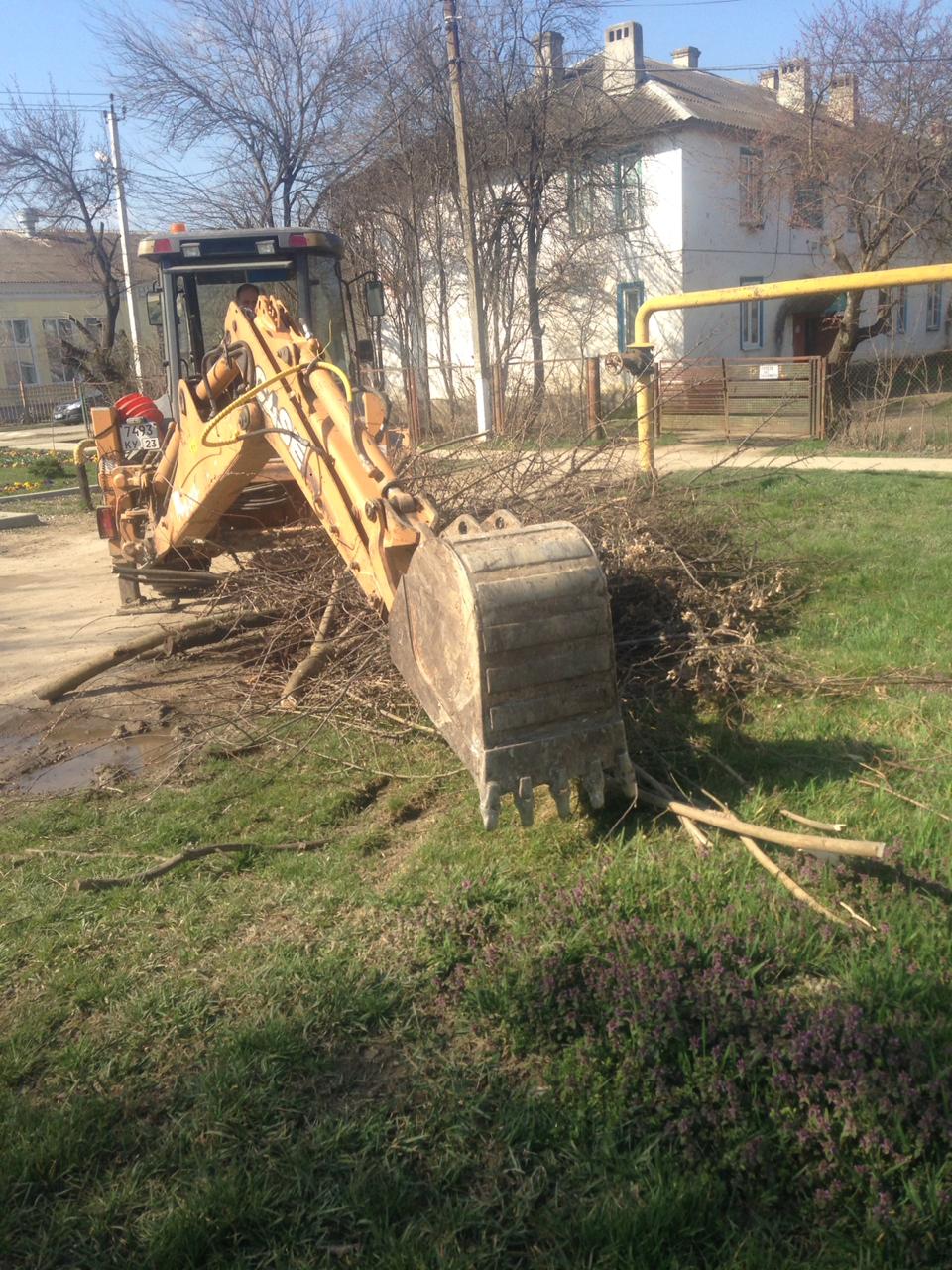 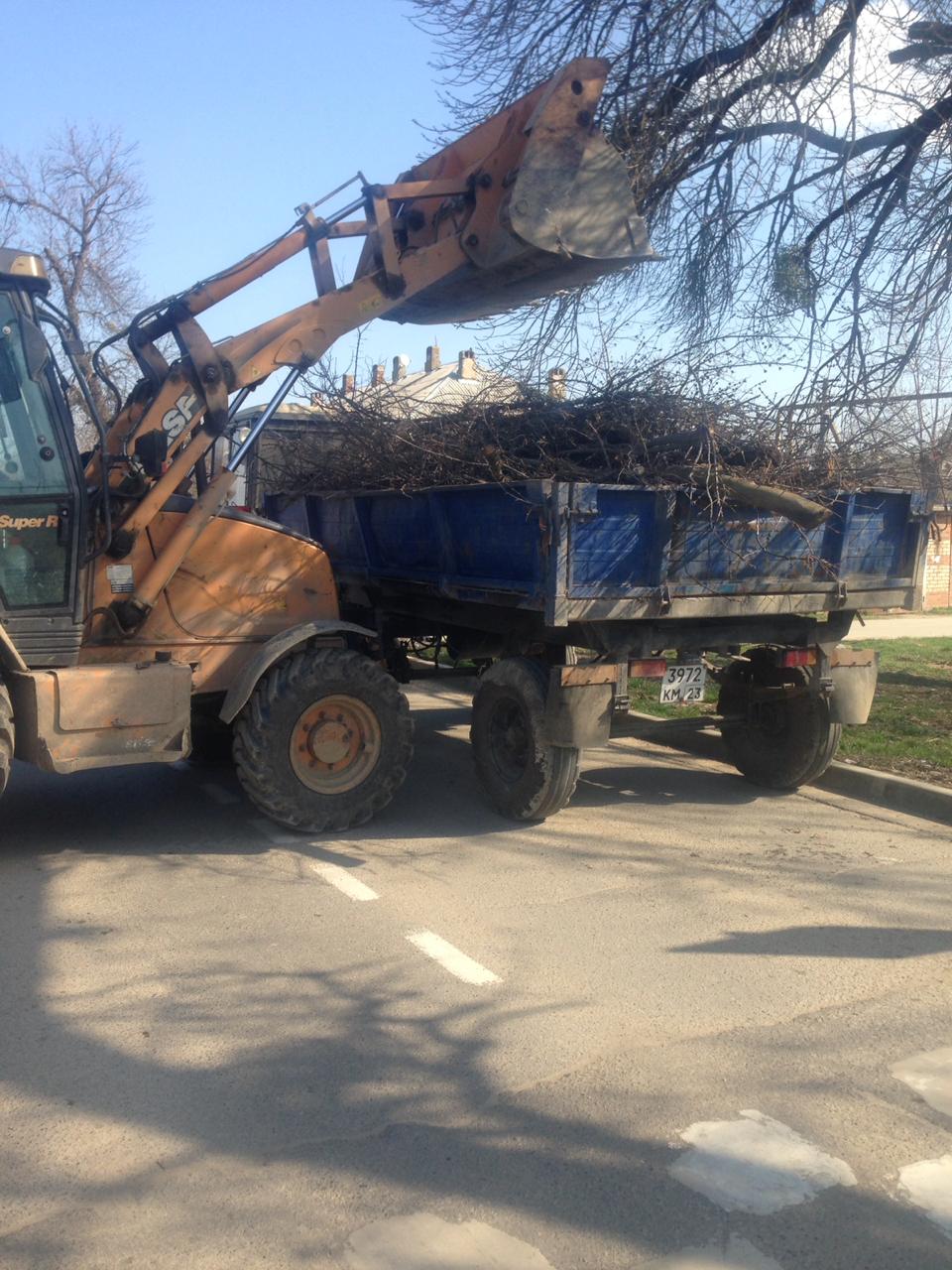